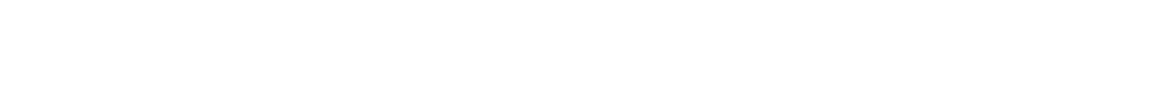 The Office of General Counsel: IT 3350 Cyber Law
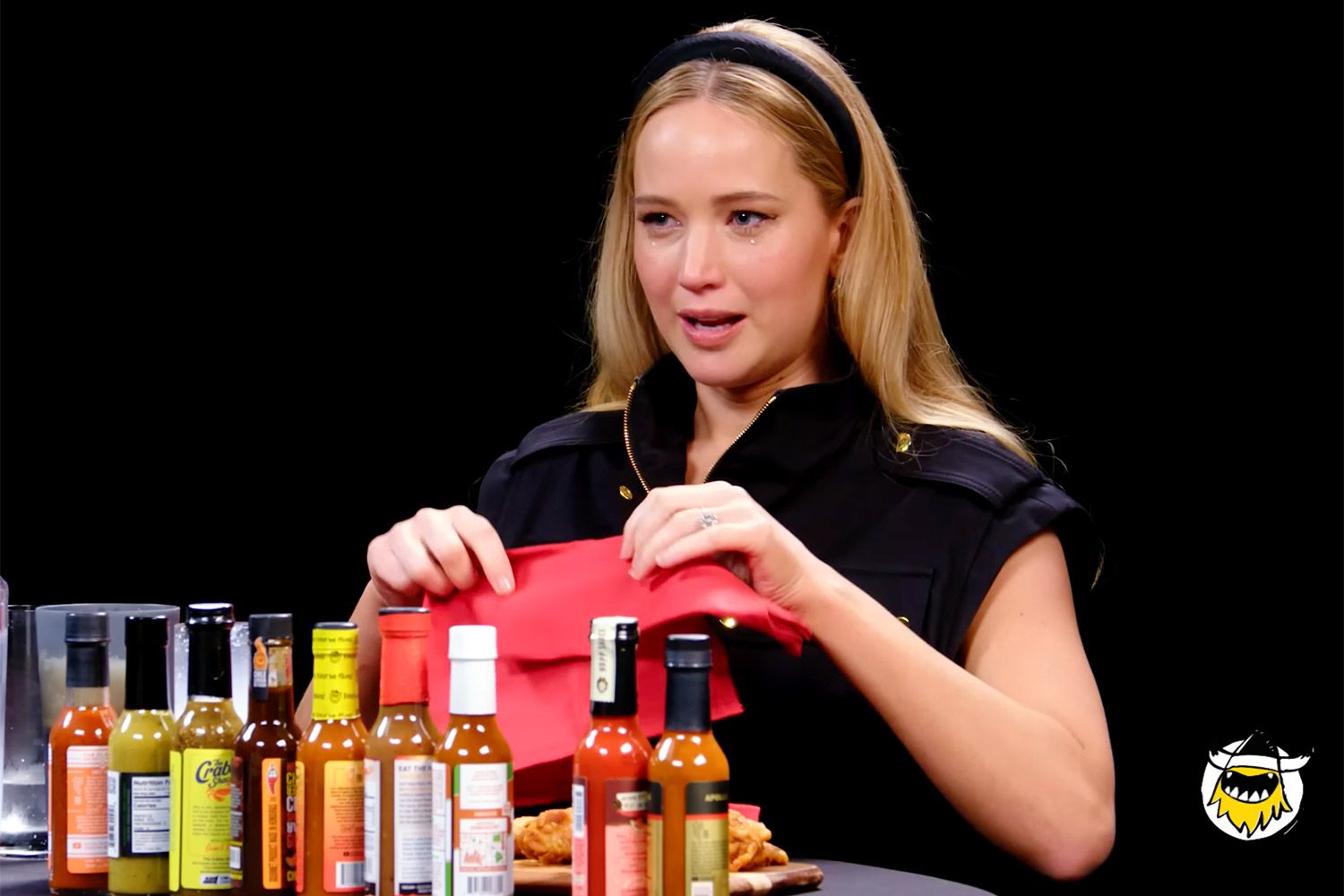 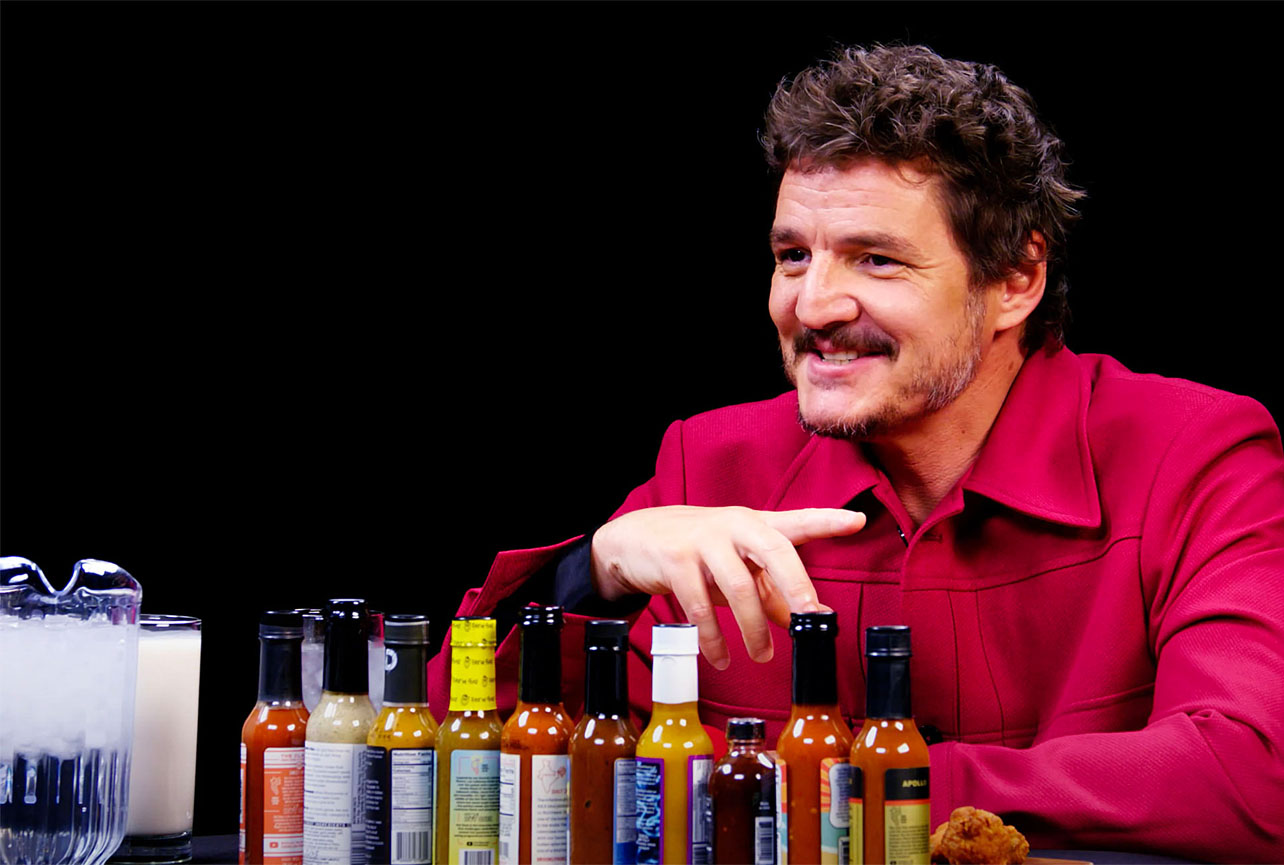 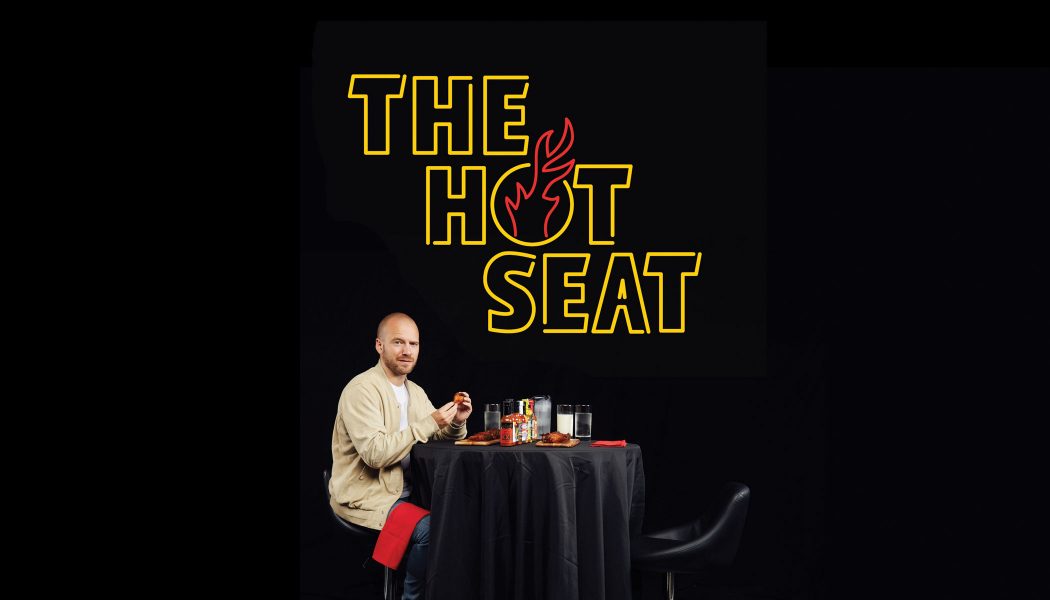 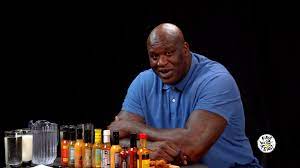 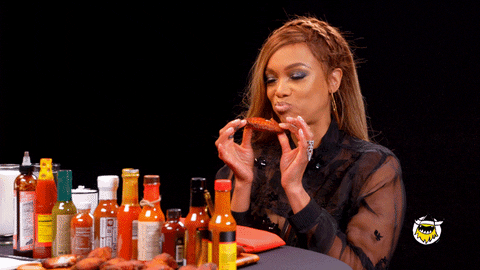 Conversation Starters
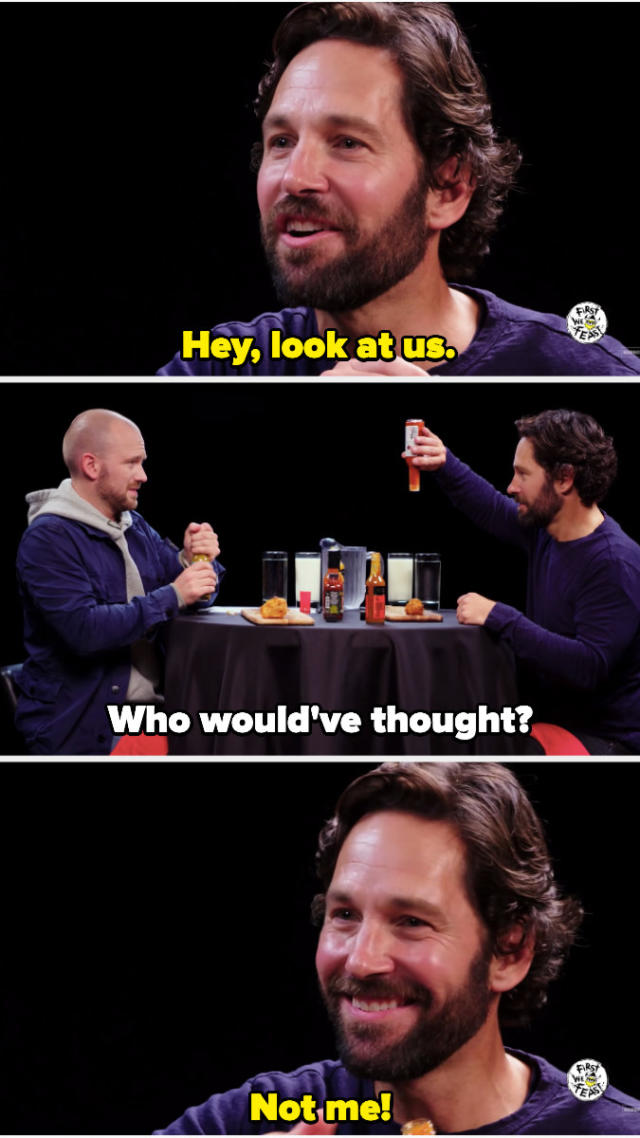 Let’s chat about. . .

The Team

The Goals

The Budget

The Metrics 

The Results
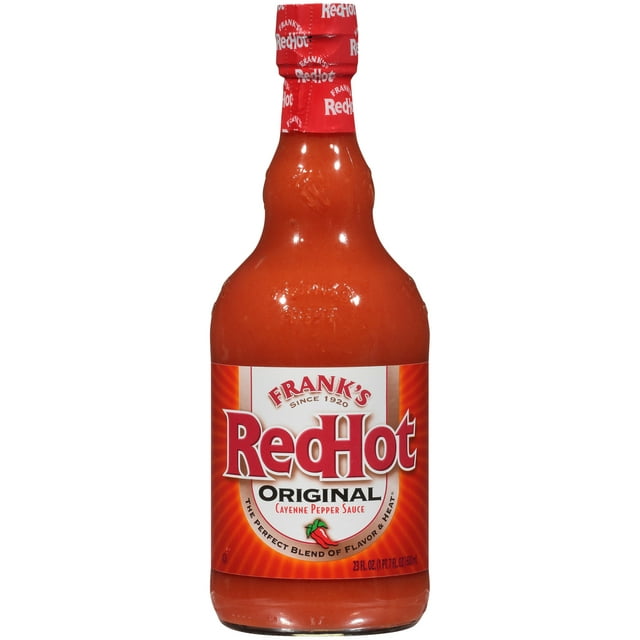 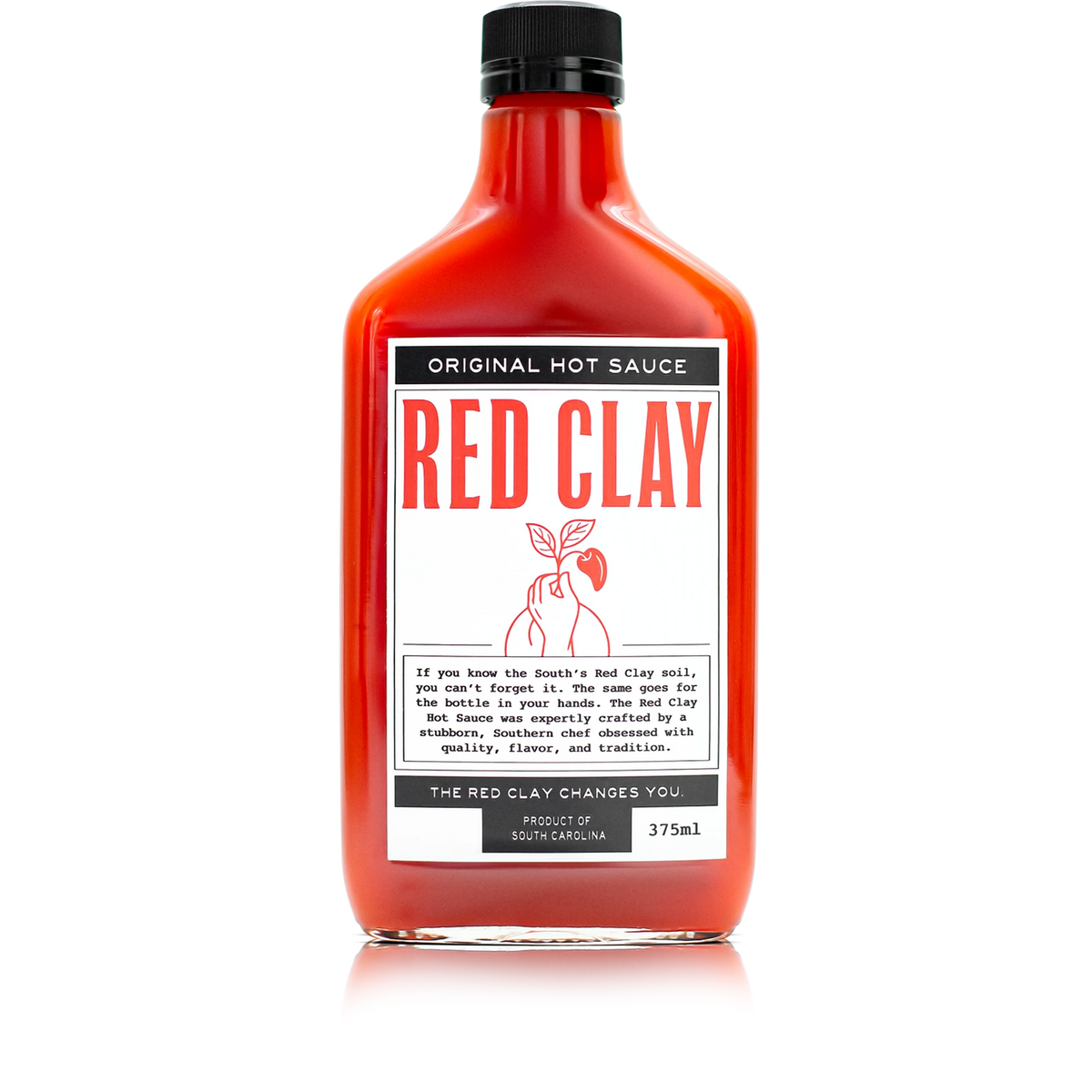 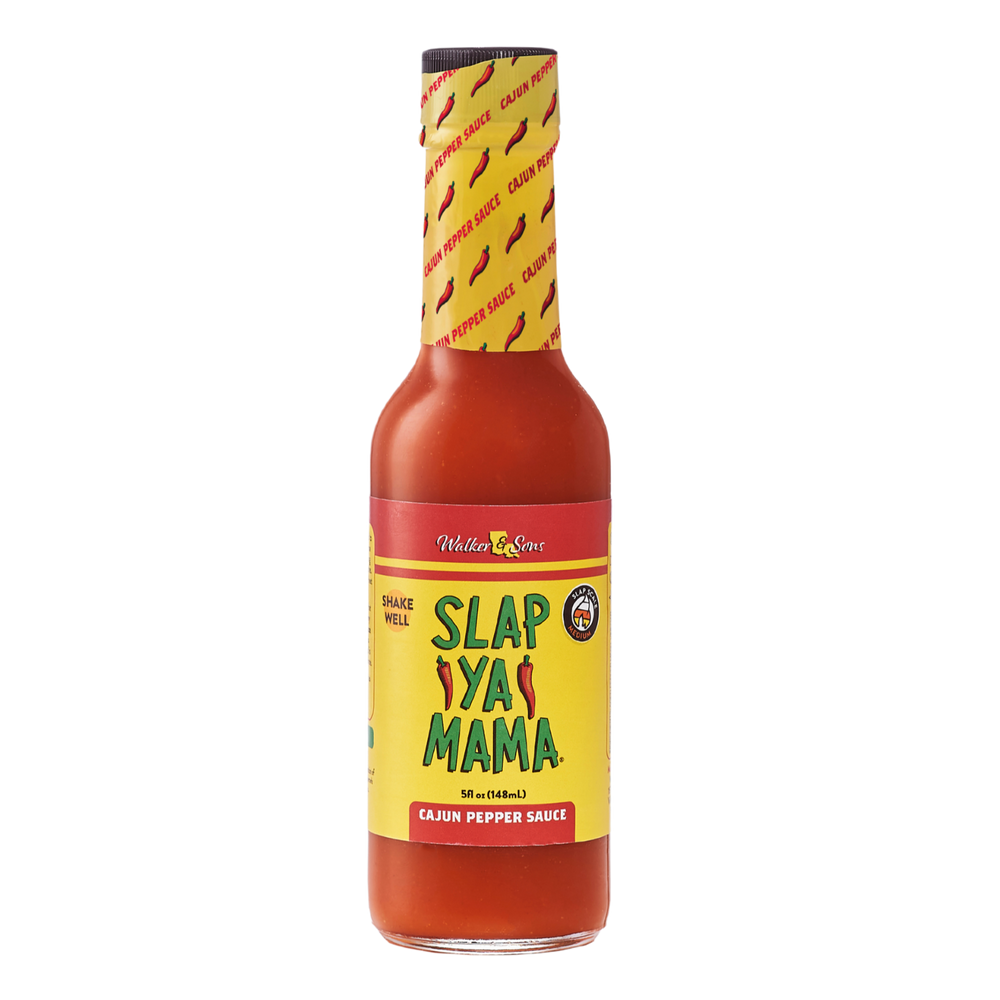 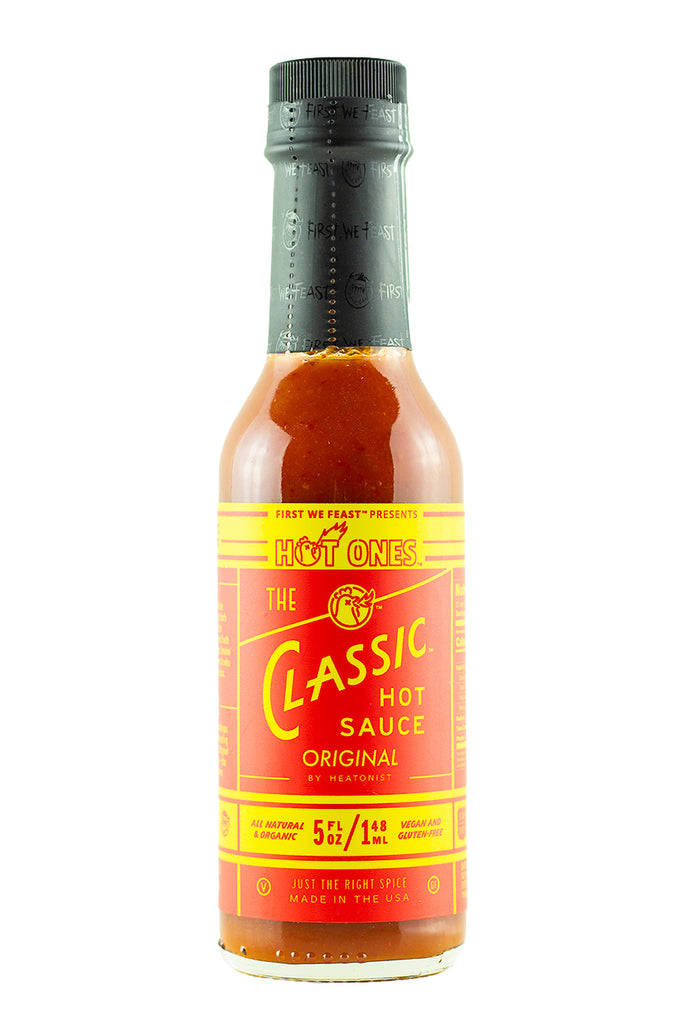 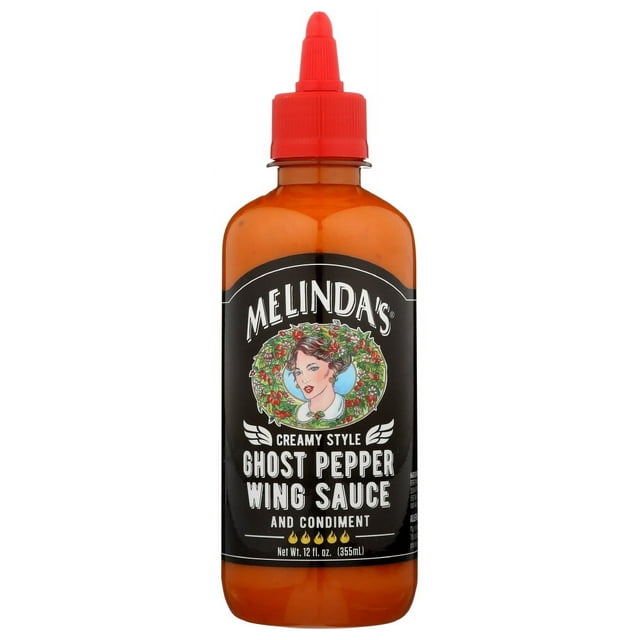 “Tell me about the people on the team?”
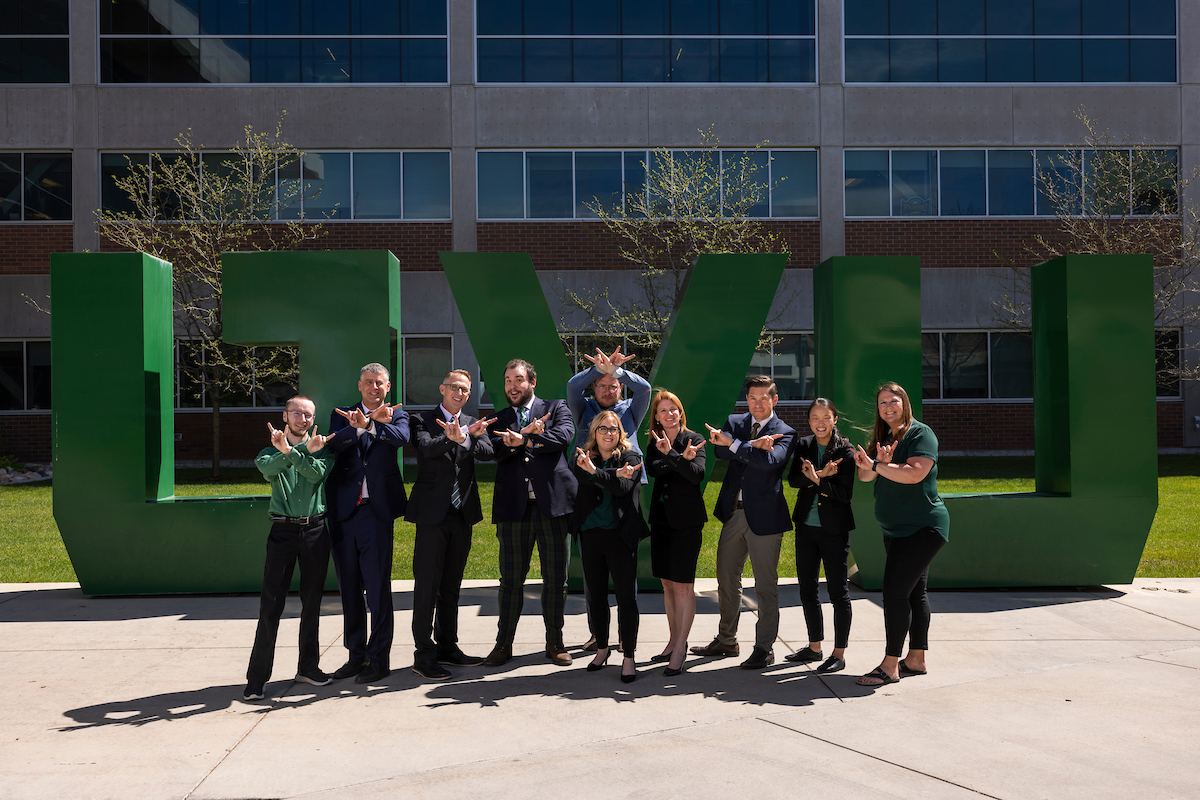 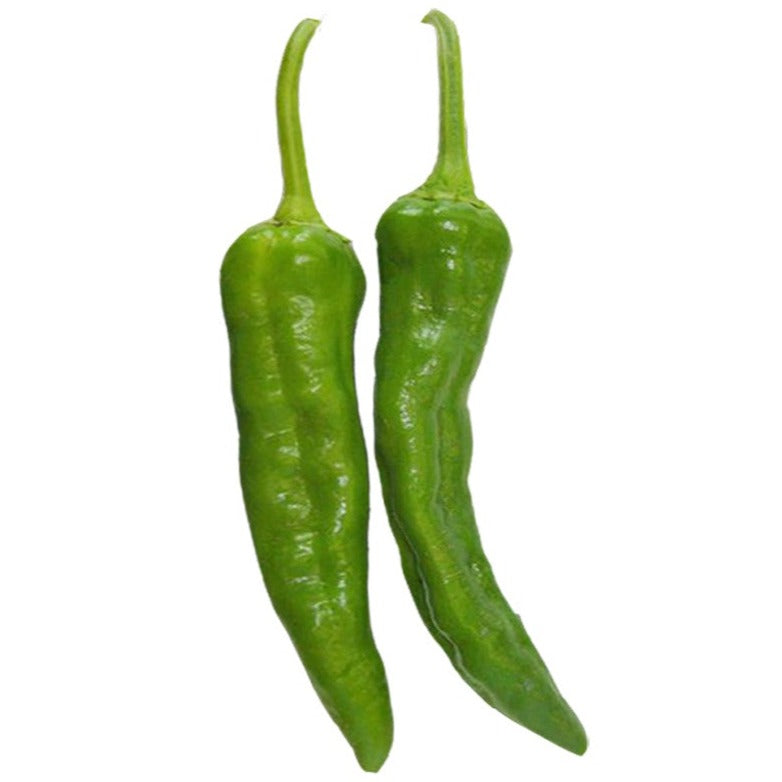 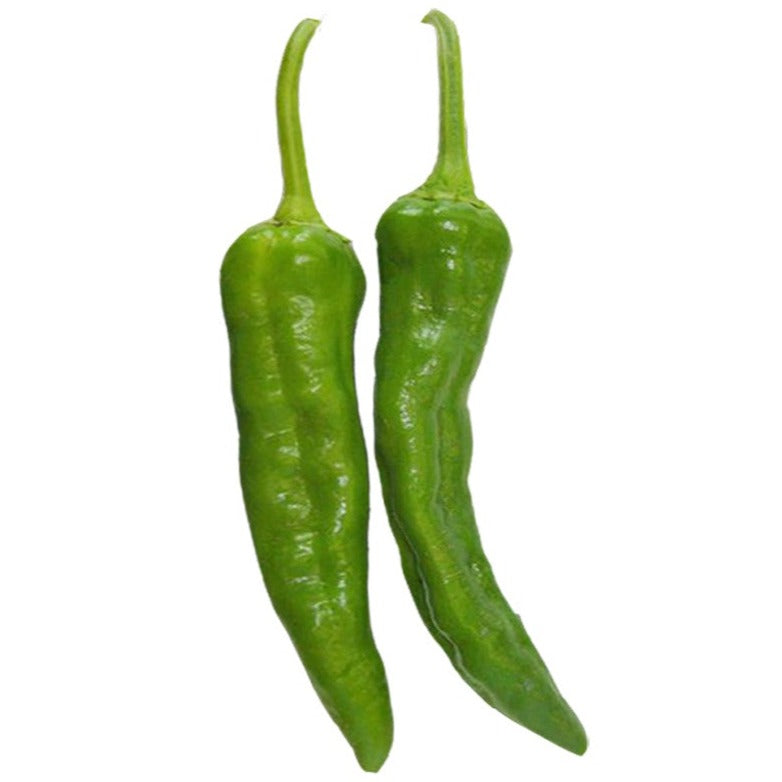 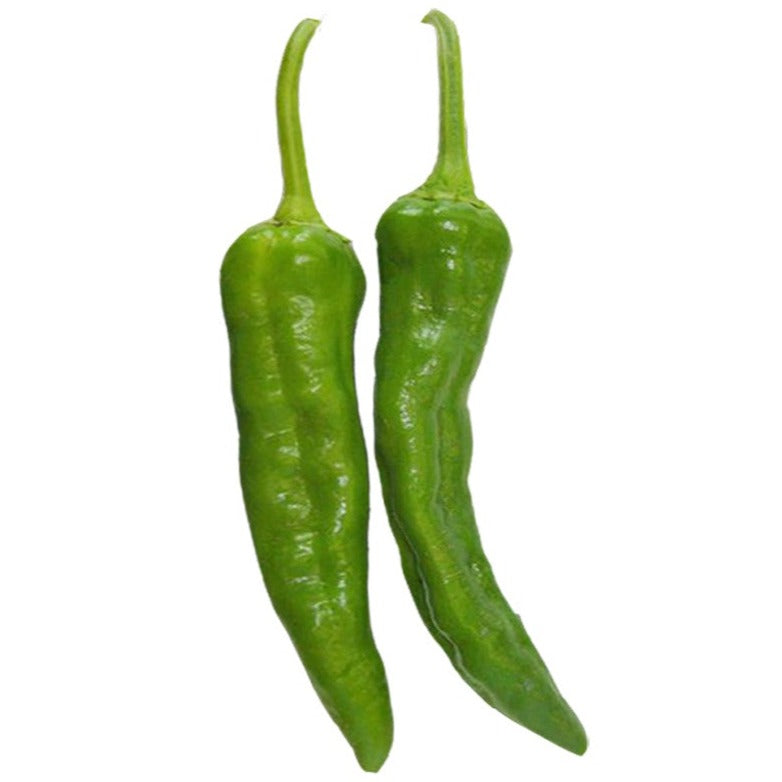 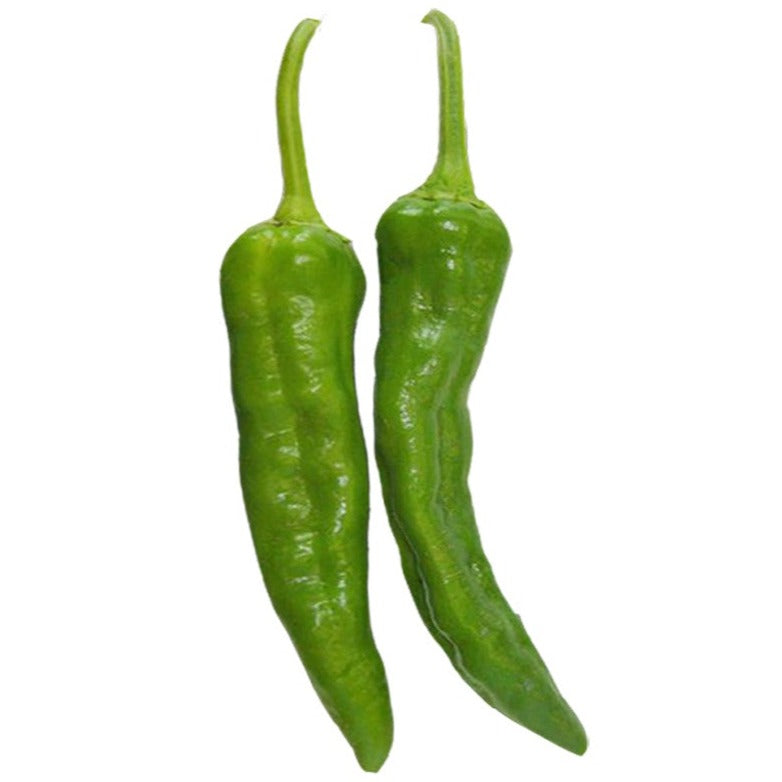 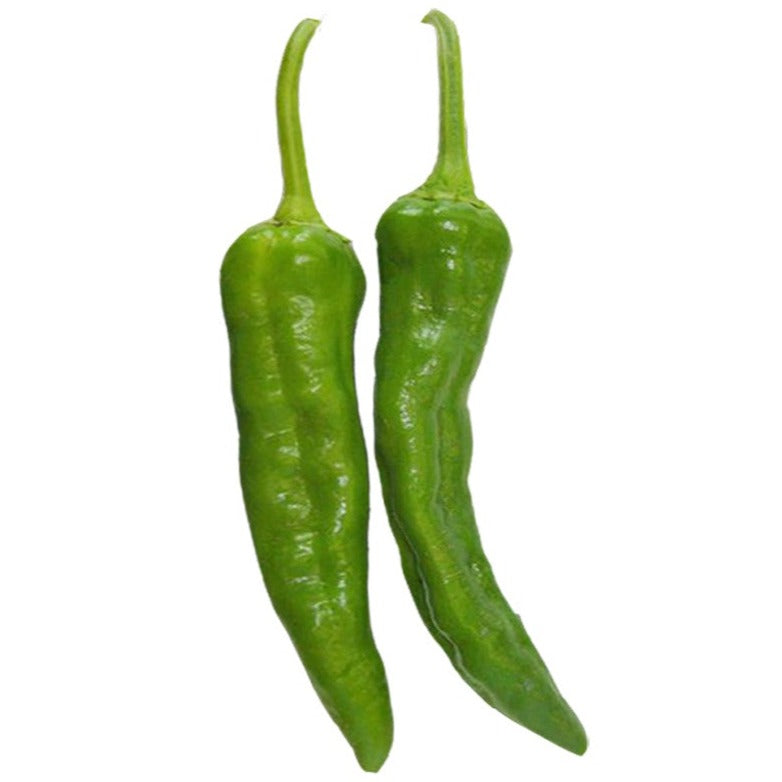 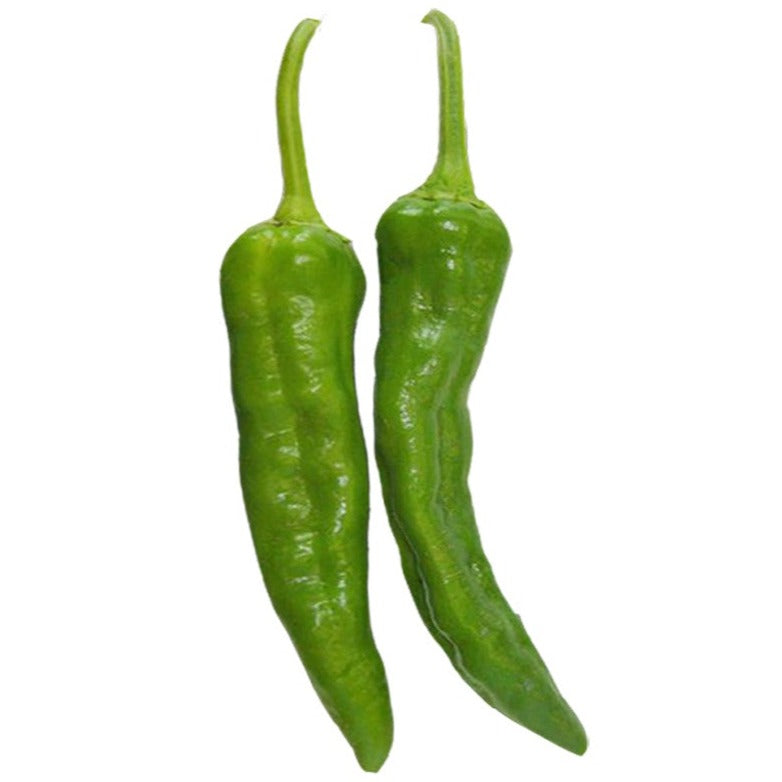 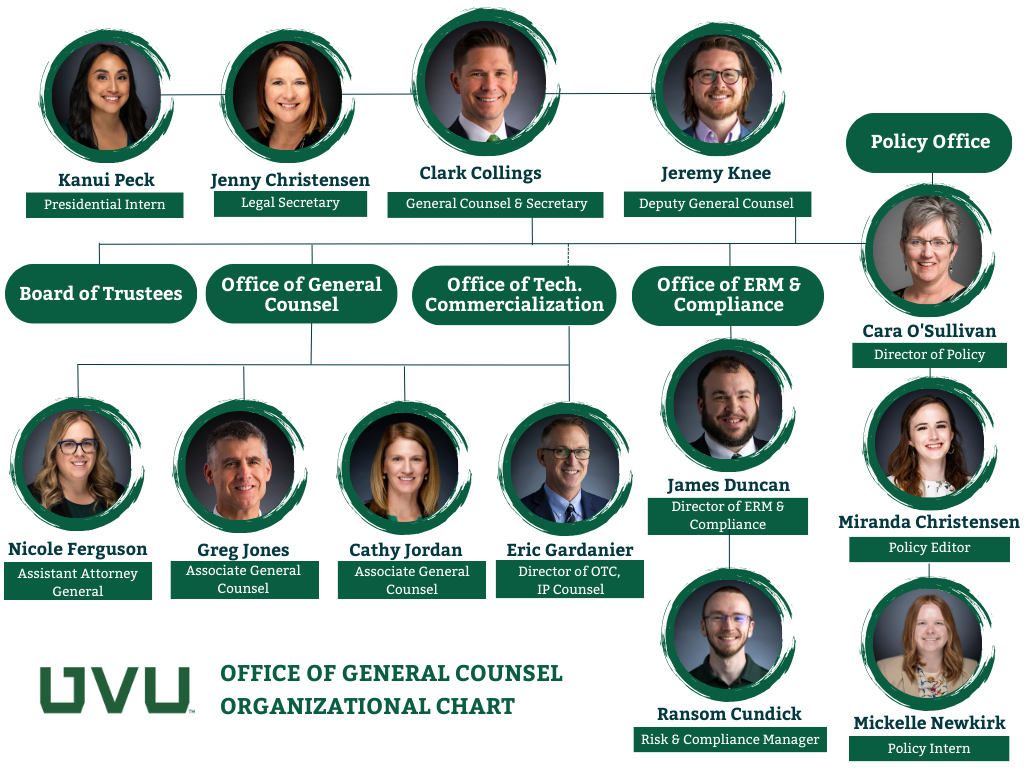 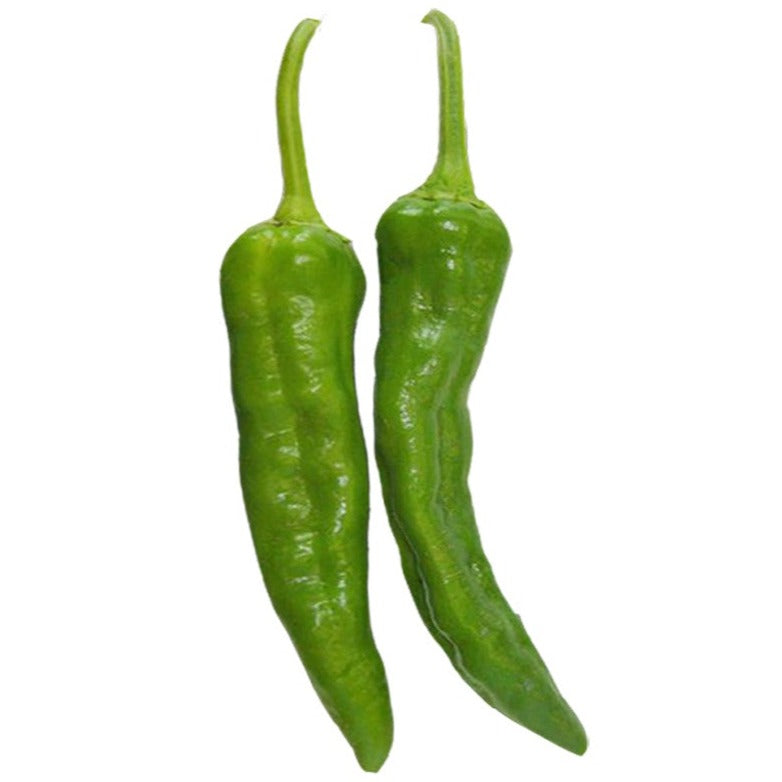 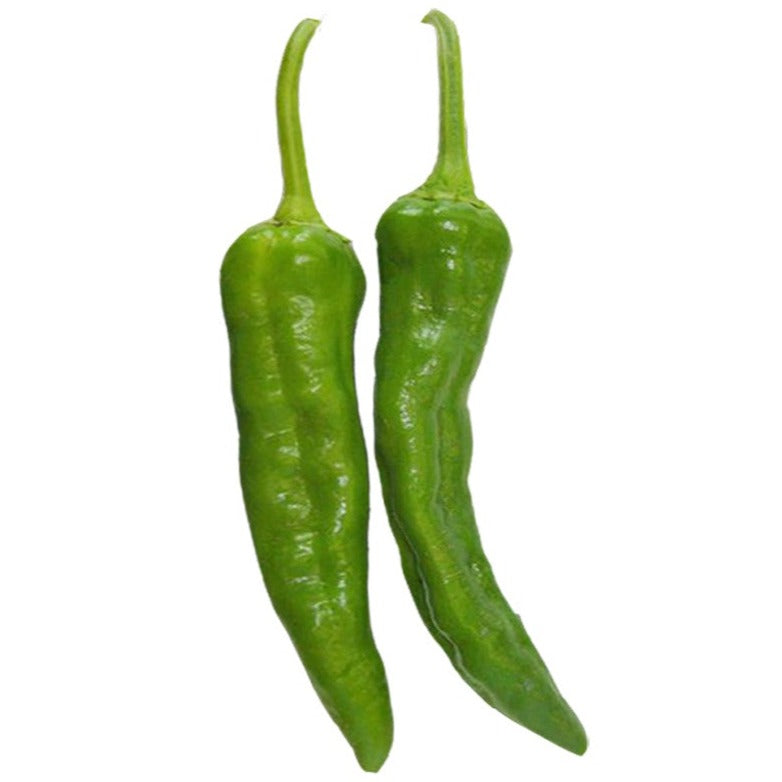 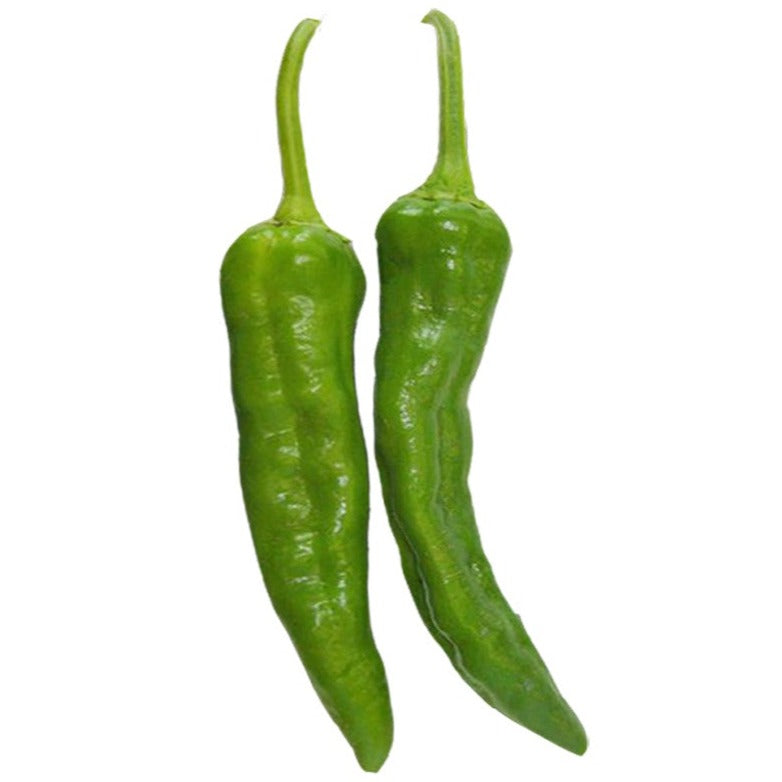 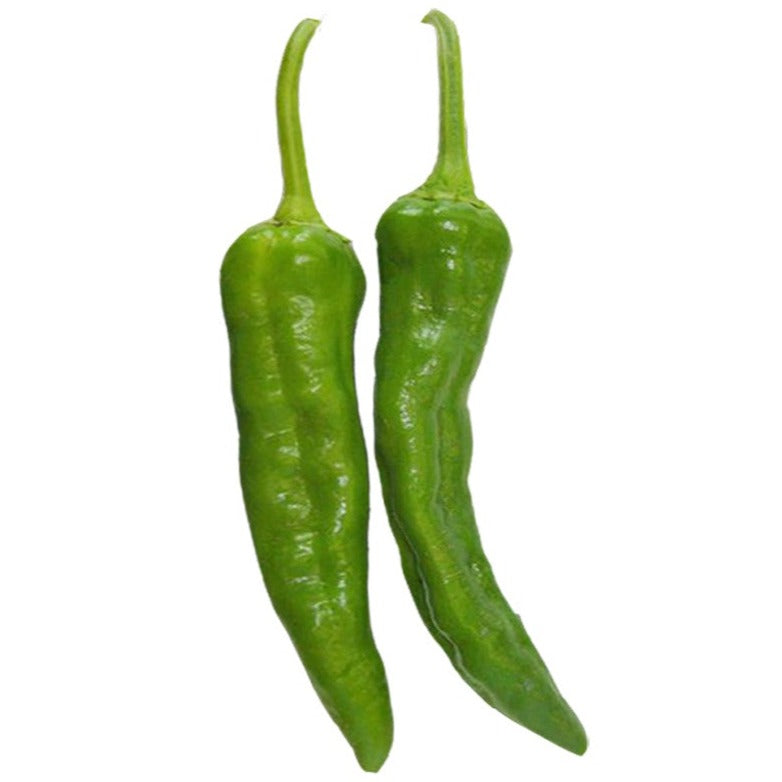 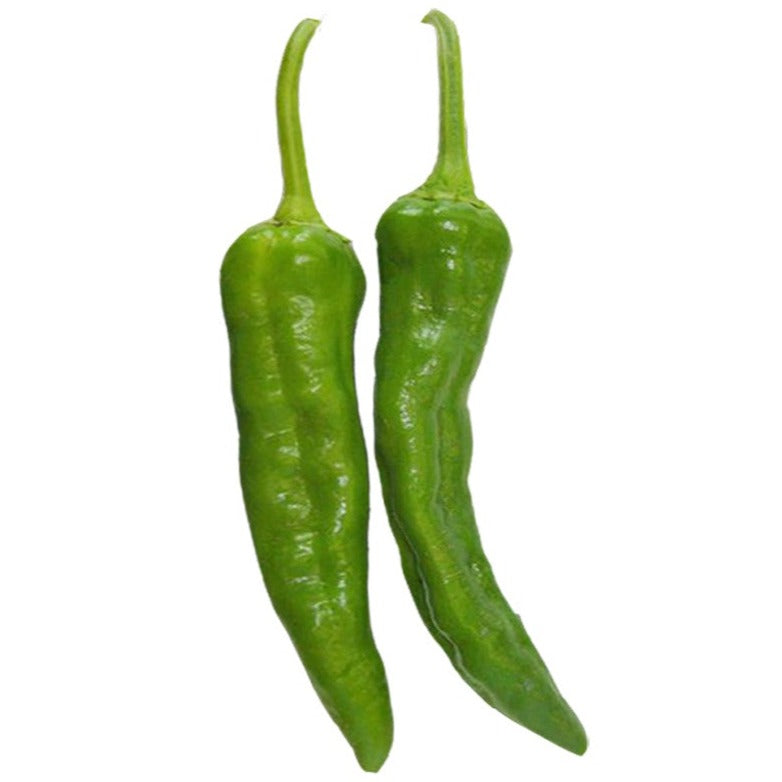 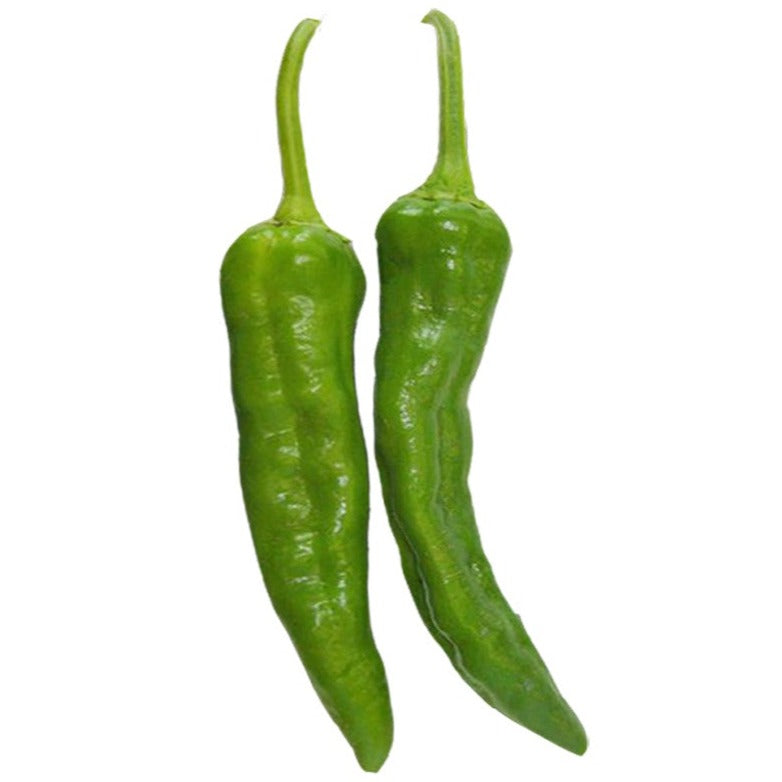 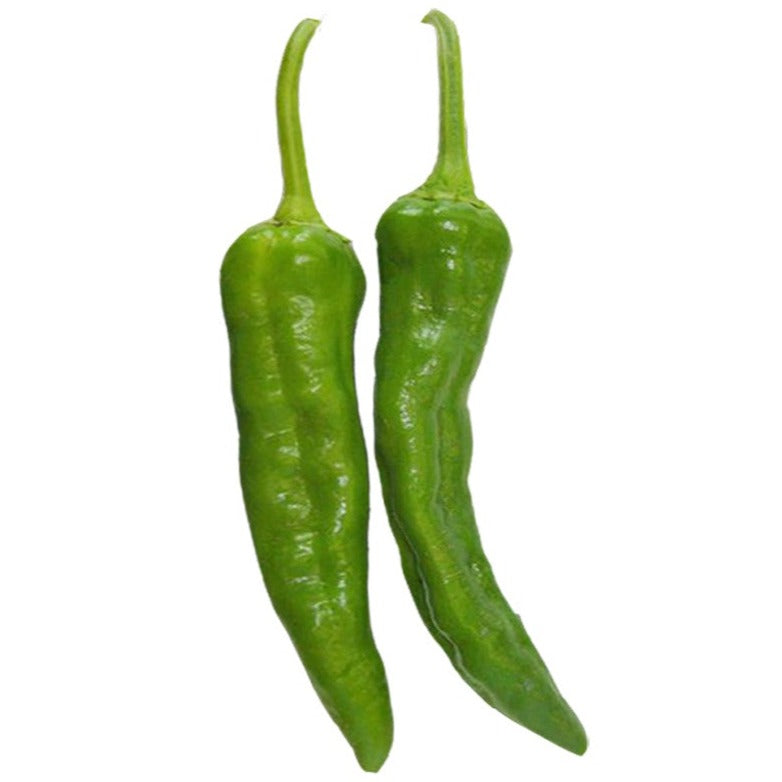 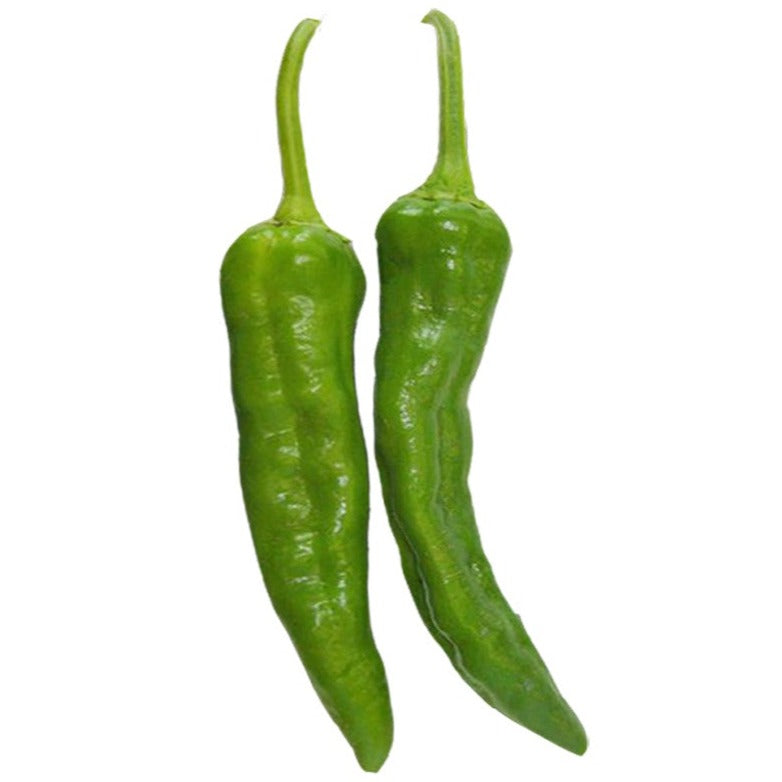 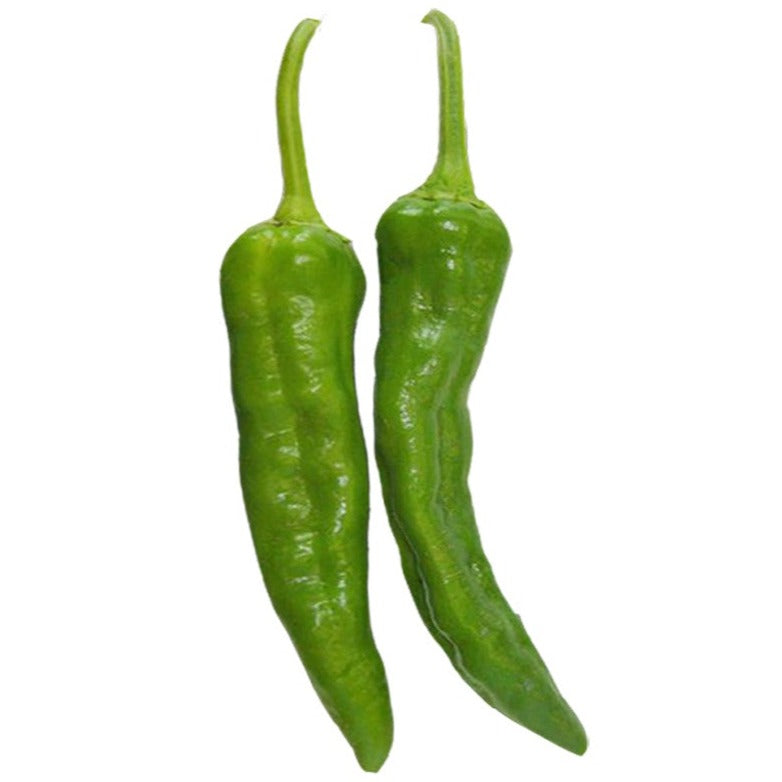 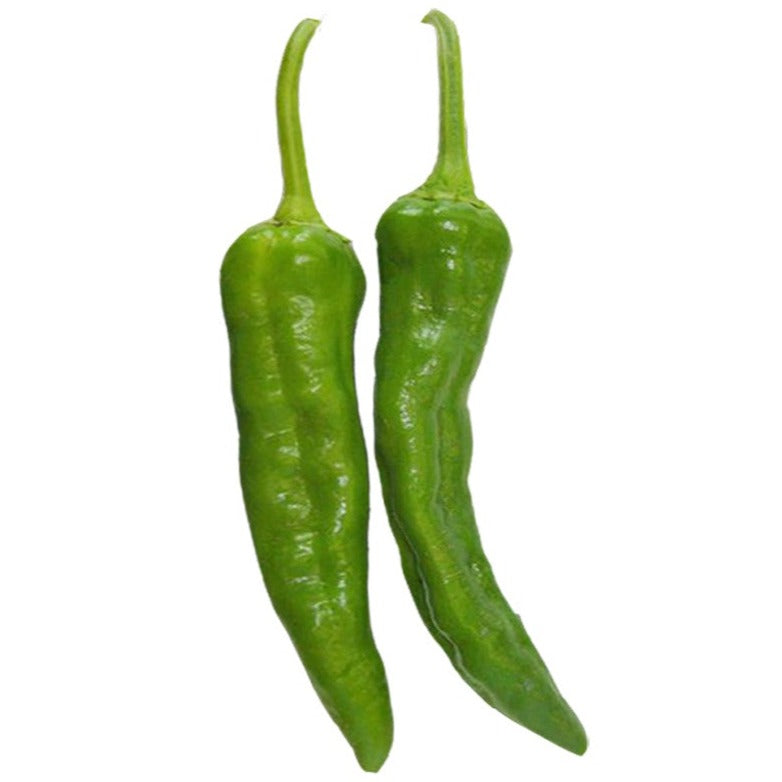 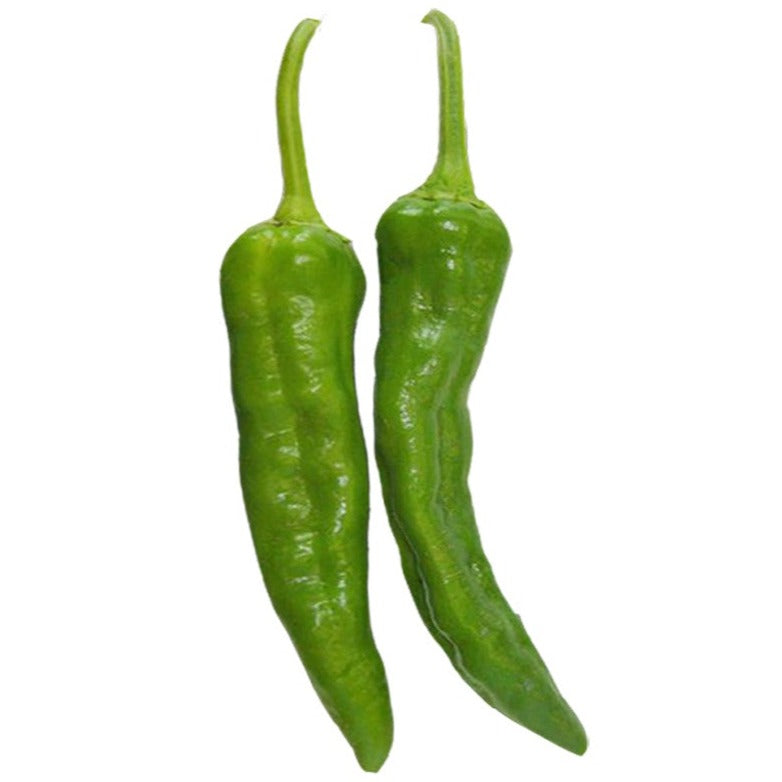 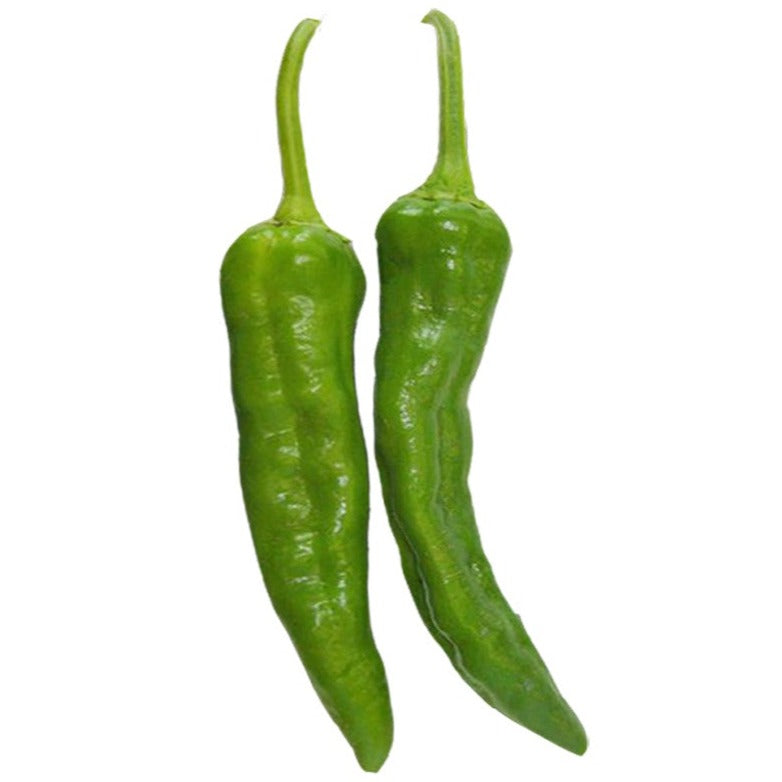 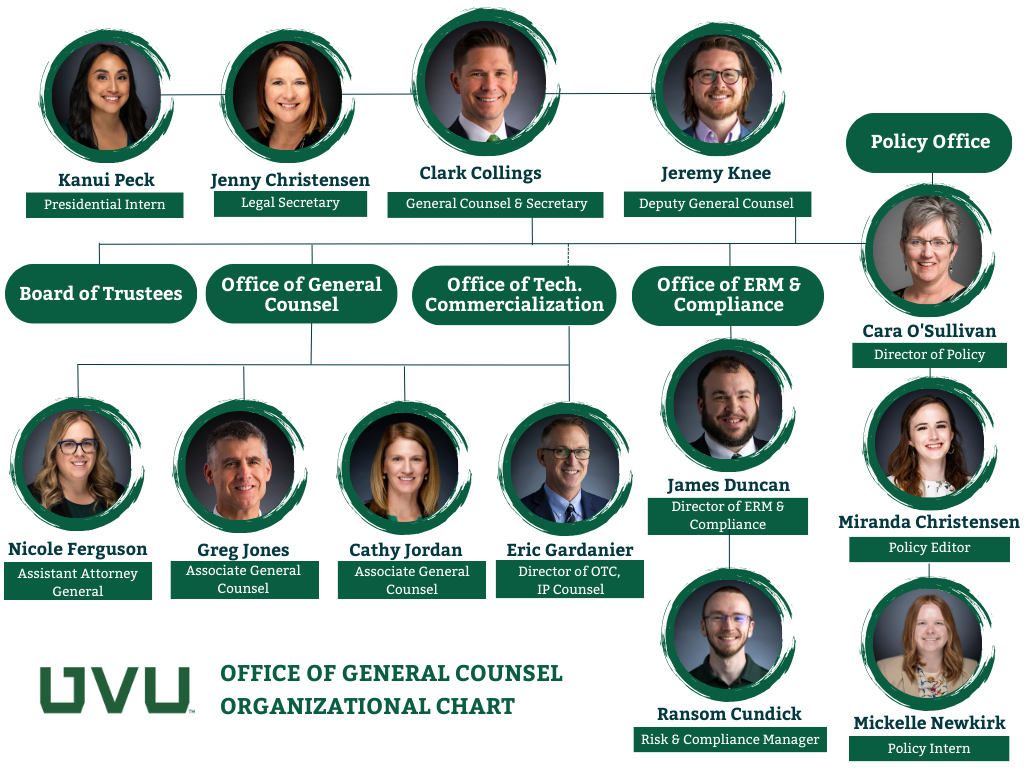 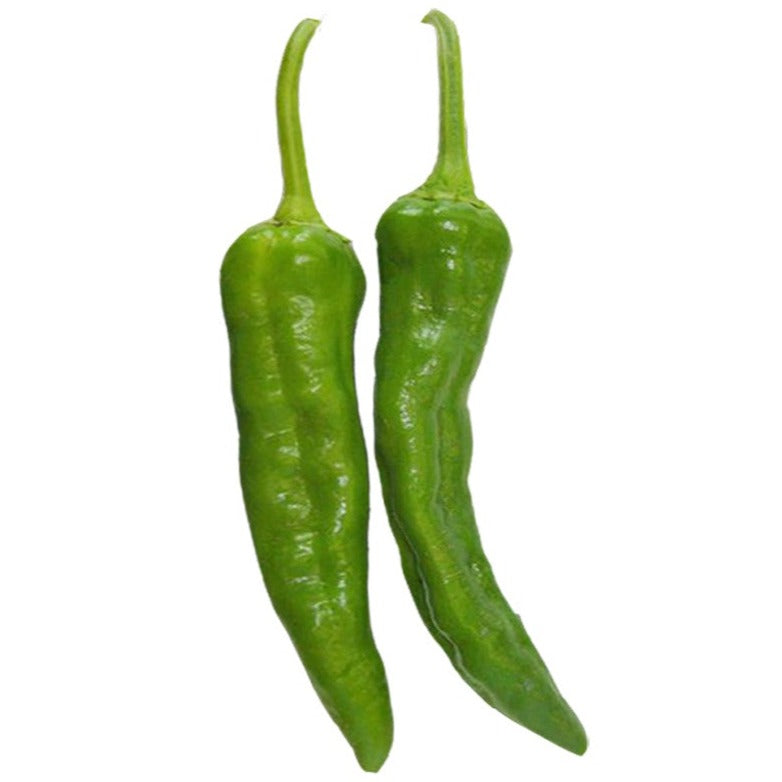 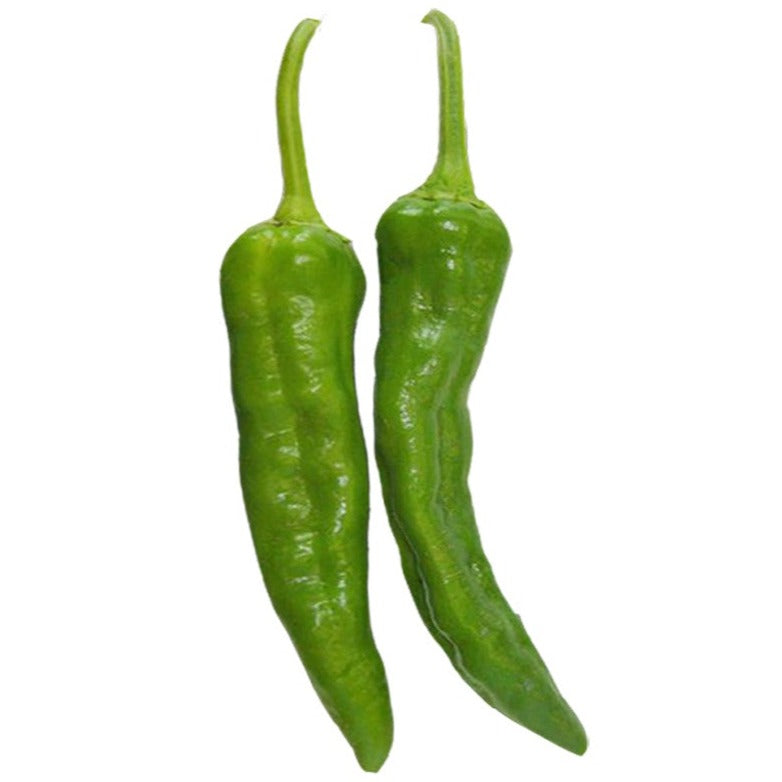 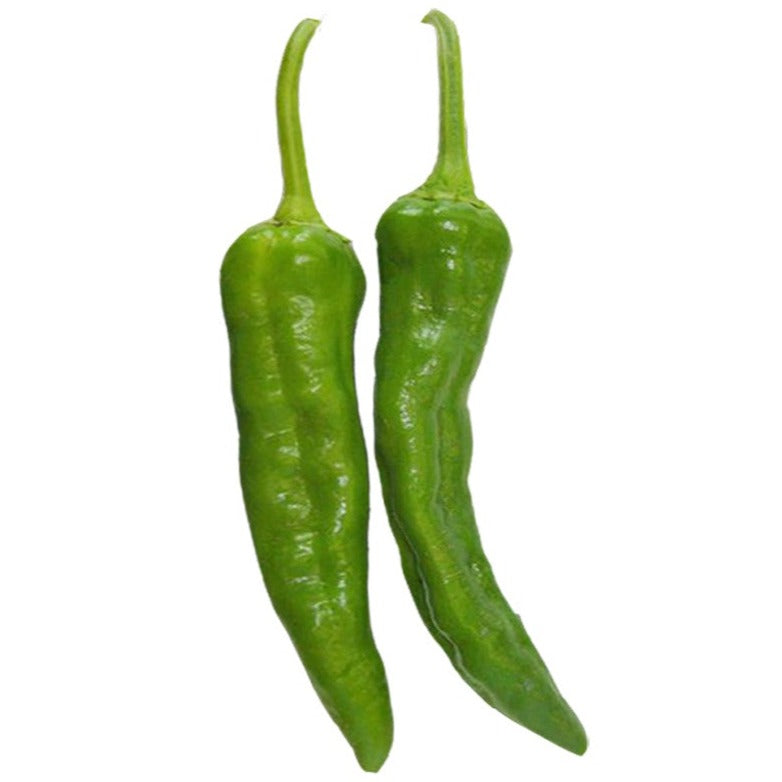 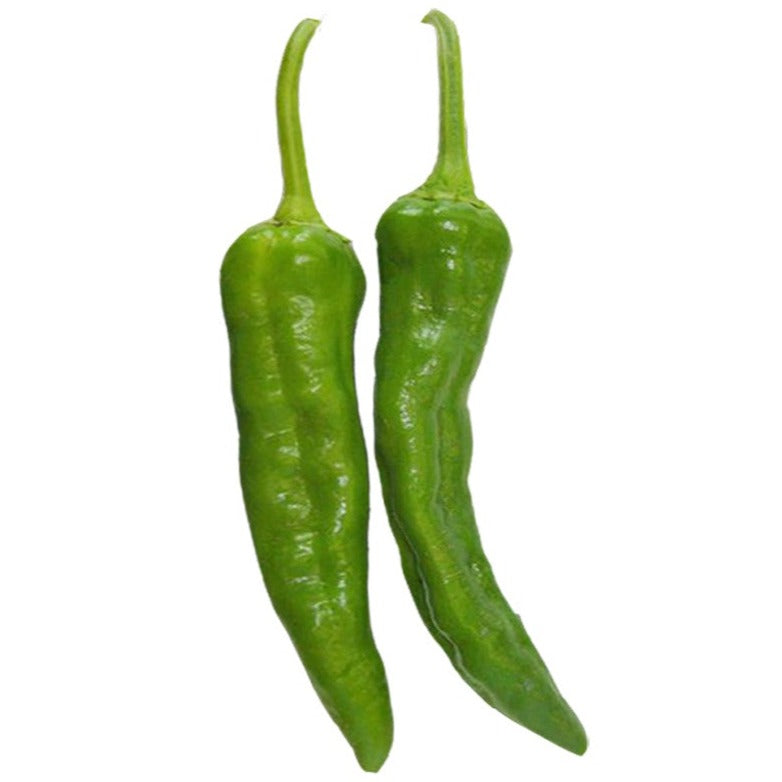 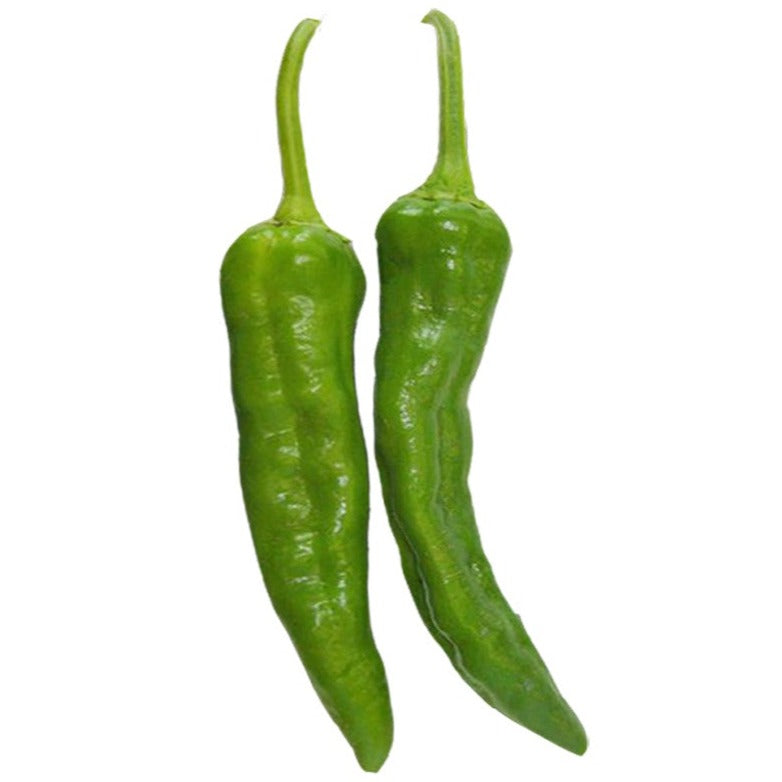 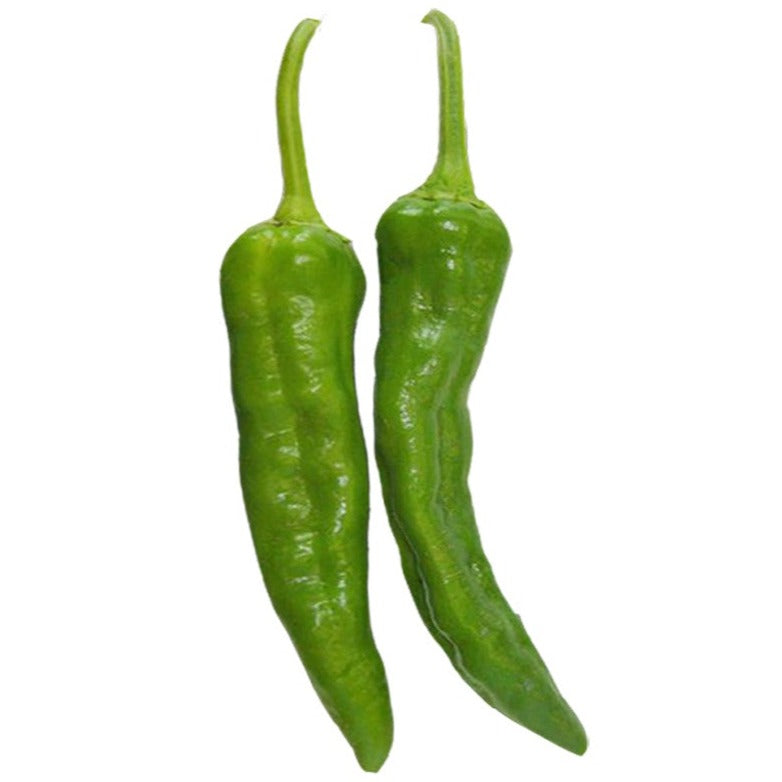 “What’s OGC up to this year?”
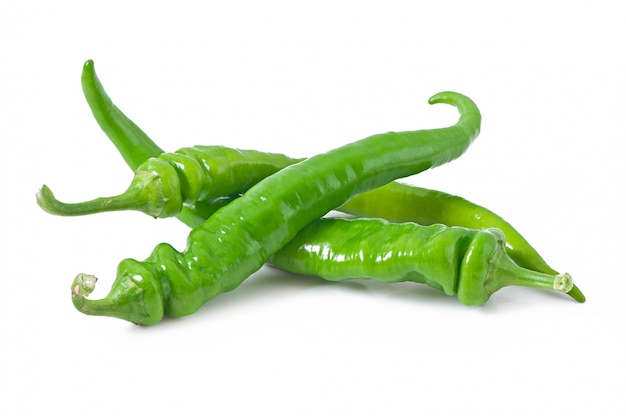 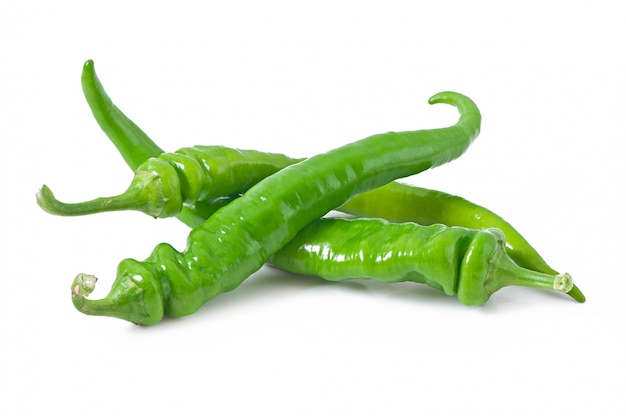 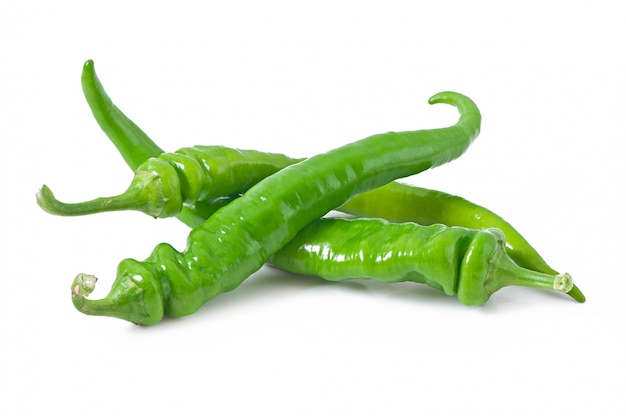 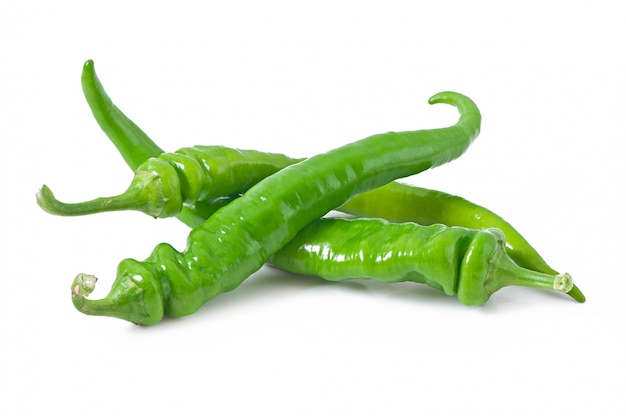 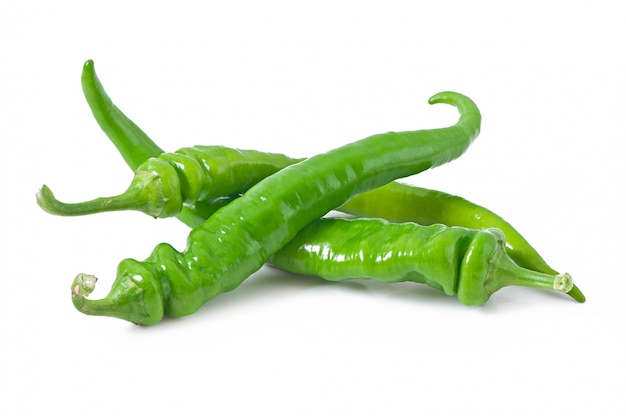 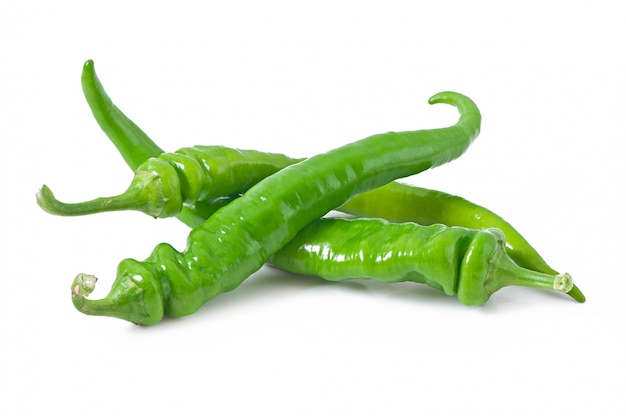 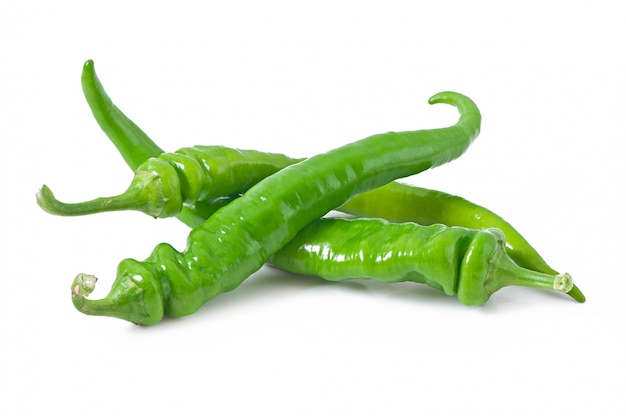 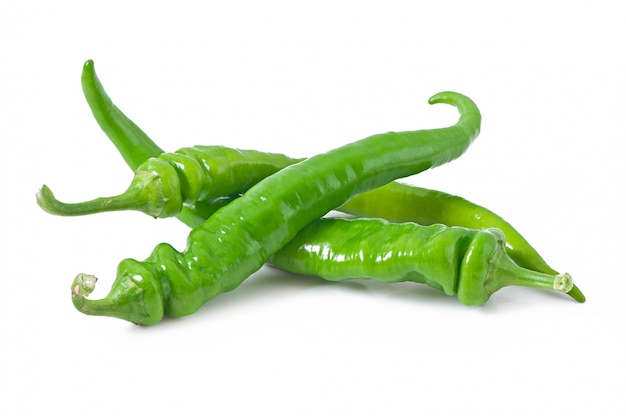 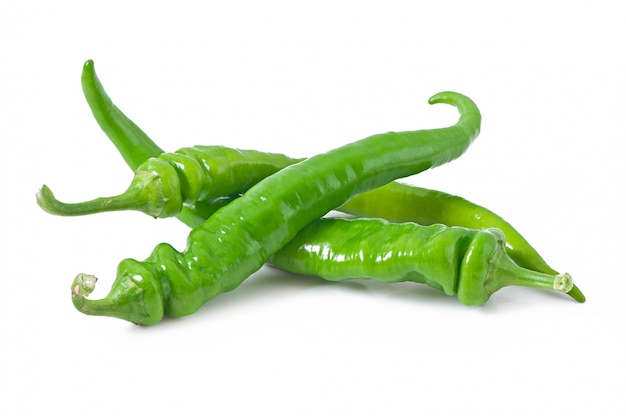 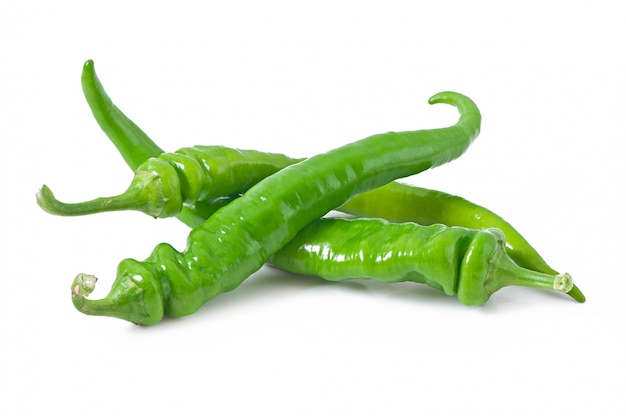 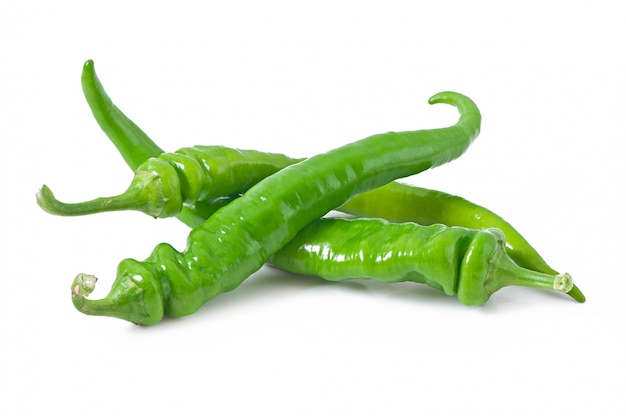 EMPOWER
OGC - Empower university leaders to make student-focused, risk-informed, ethical, and legally compliant decisions by providing timely, practical, and expert legal services.
INFORM
Office of ERM - Develop and maintain a fully-established Enterprise Risk Management (ERM) program, where ERM capabilities and practices are well integrated into strategic planning and performance management activities and risk appetites are clearly articulated.
COLLABORATE
Policy Office - The Policy Office will (1) ensure that policies are accessible to the campus community, (2) steward the policy development process so that it is efficient and transparent, and (3) foster collaboration by engaging key stakeholders from all parts of the university community to forge policies that support the educational process.
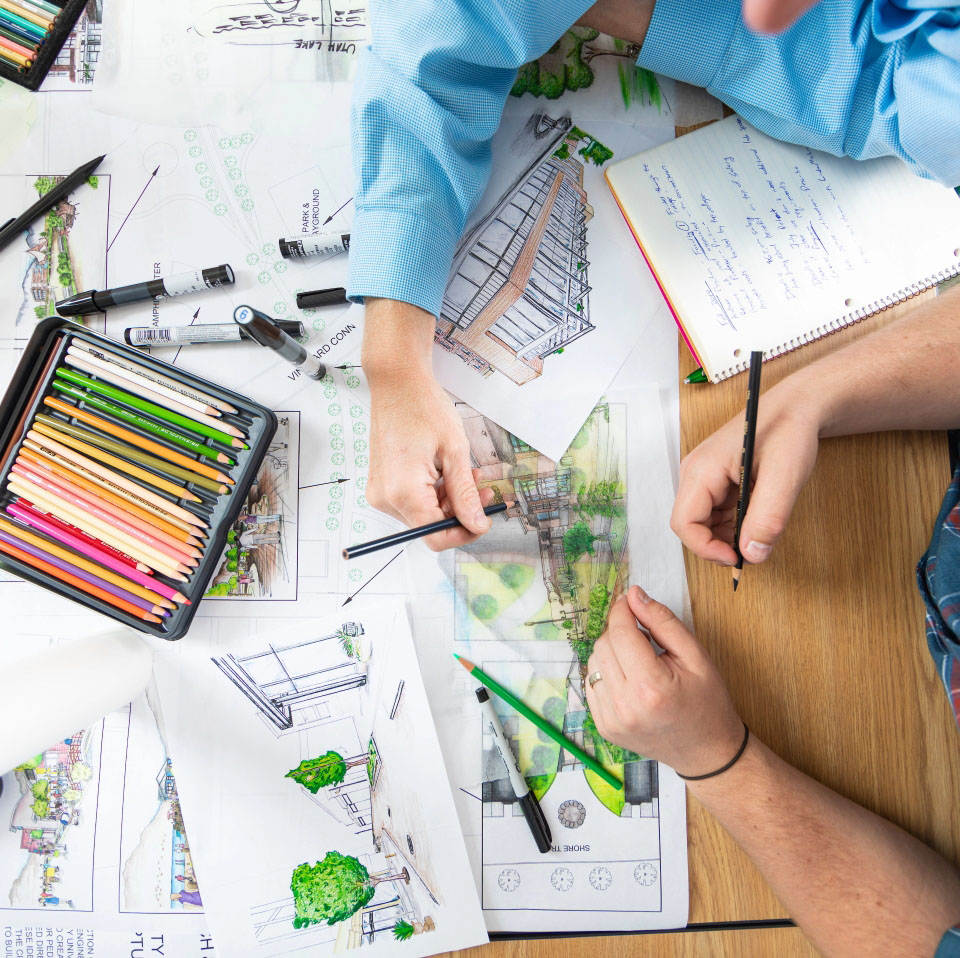 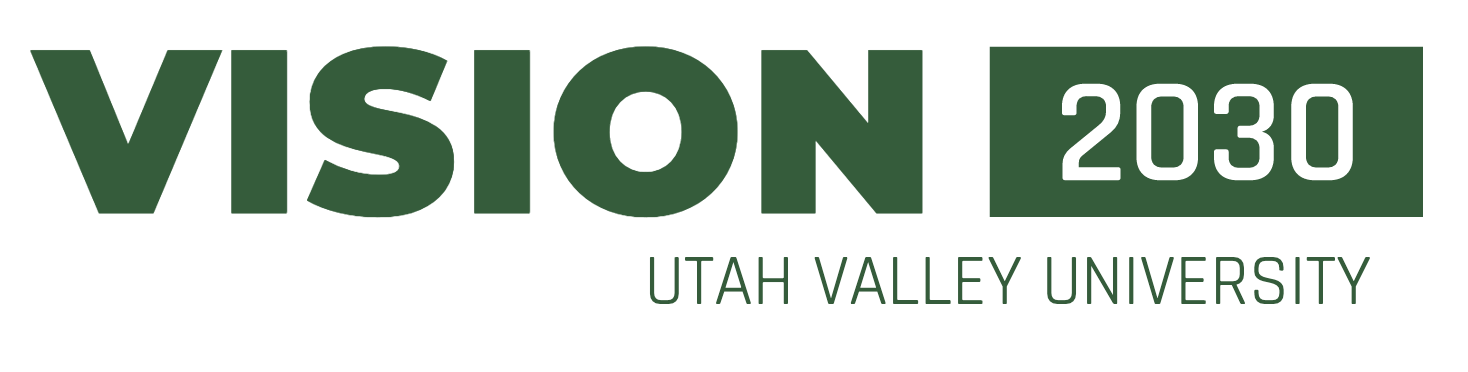 Include: 
Provide Accessible, Flexible, and Affordable Education in an Environment that is Inclusive for All.

Engage: 
Strengthen Student Learning and Societal Impact Through Collaboration with Community and Industry.

Achieve: 
Enhance Student Success Through Improved Recruitment, Retention, and Completion.
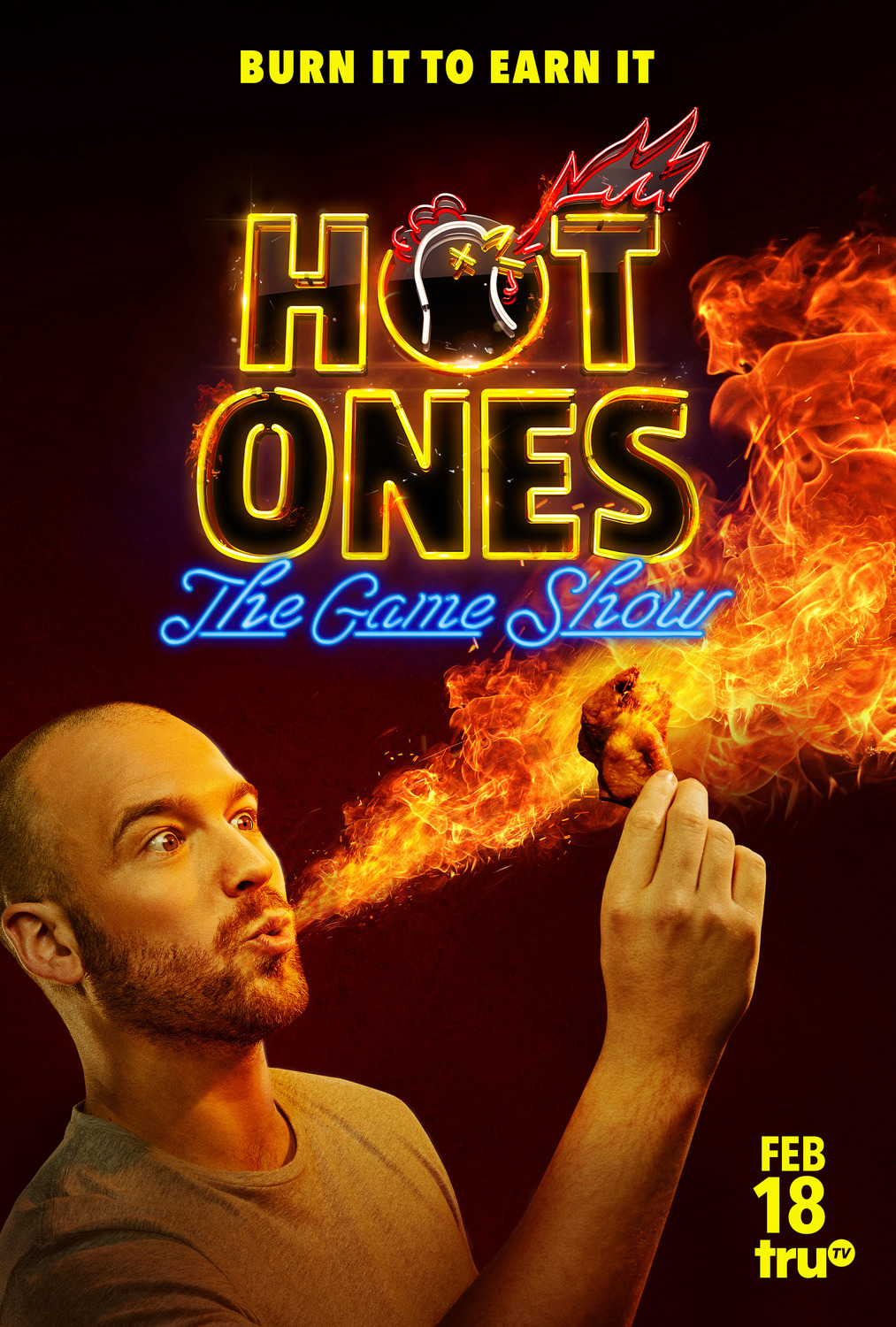 FY24 Priorities
Include
Draft updated anti-discrimination policies 

Engage
Support and facilitate the Vineyard buildout

Achieve
Continue to deliver timely, relevant trainings
Facilitate faculty and student innovation

Operational Effectiveness
ERM dashboard
Policy dashboard
Contract template updates
“It looks like OGC has a lot of moolah. What’s up with that?”
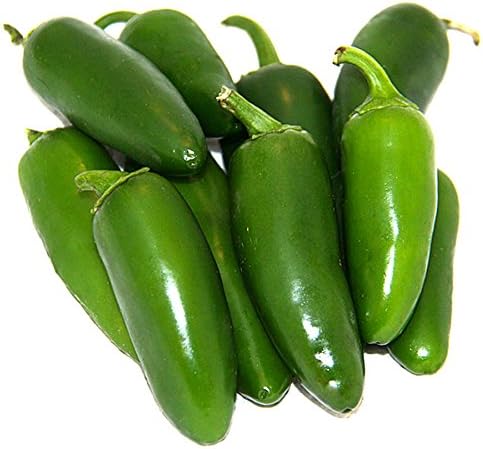 “So what did you do with all that money, and how do you measure success?”
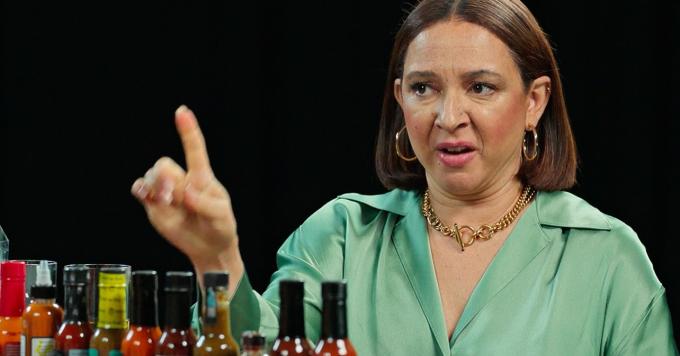 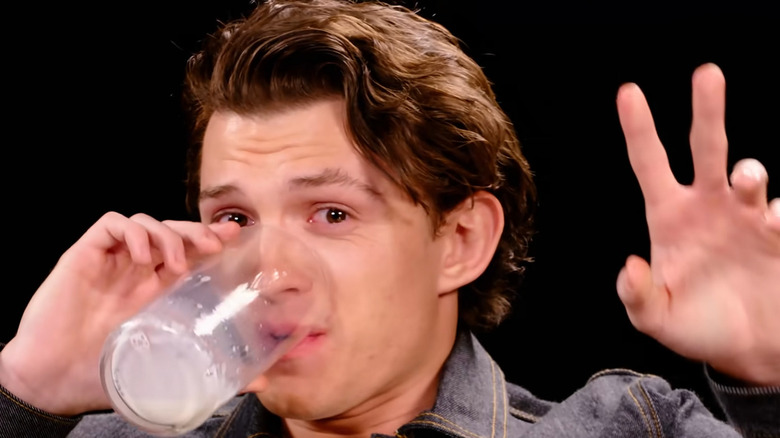 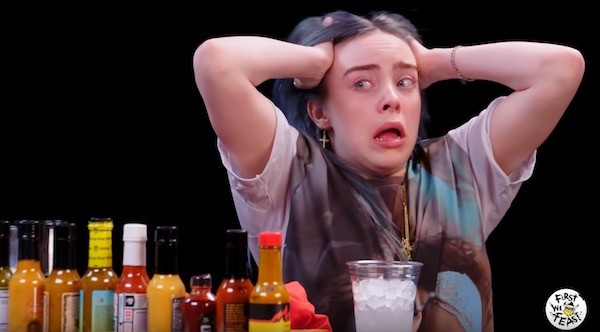 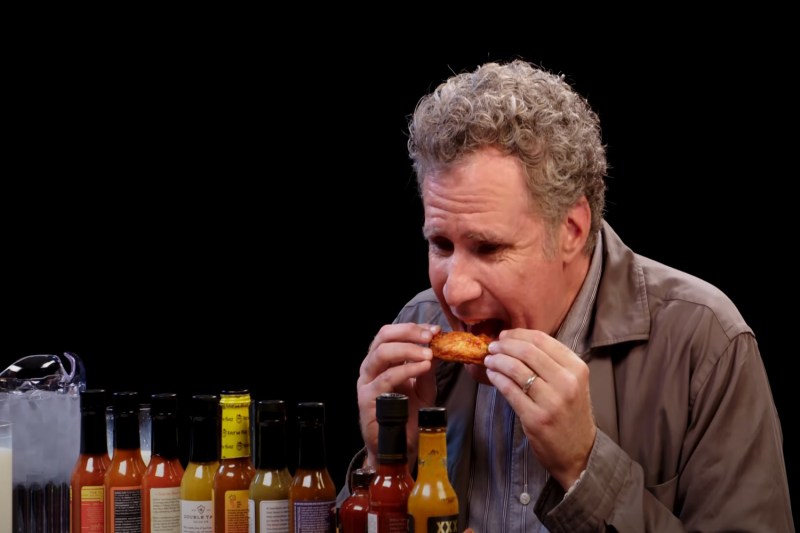 Metrics
Execute strategic initiatives (trainings, tabletops, etc.)
Deliver digestible, actionable collateral to university decision-makers (checklists, rubrics, templates, etc.)
Client Satisfaction Surveys - maintain quality interactions (trainings, committee participation, regular 1 on 1s)  
Number of annual risk assessments targeted to risks prioritized by UVU Cabinet
Number of contracts reviewed
Number of GRAMA requests reviewed 
ER and Title IX cases supported
Policy activity (revisions, new, deletions, and non-sub changes)
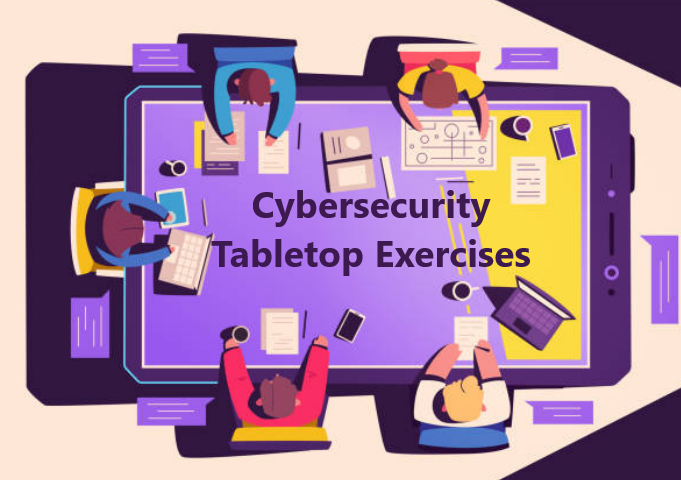 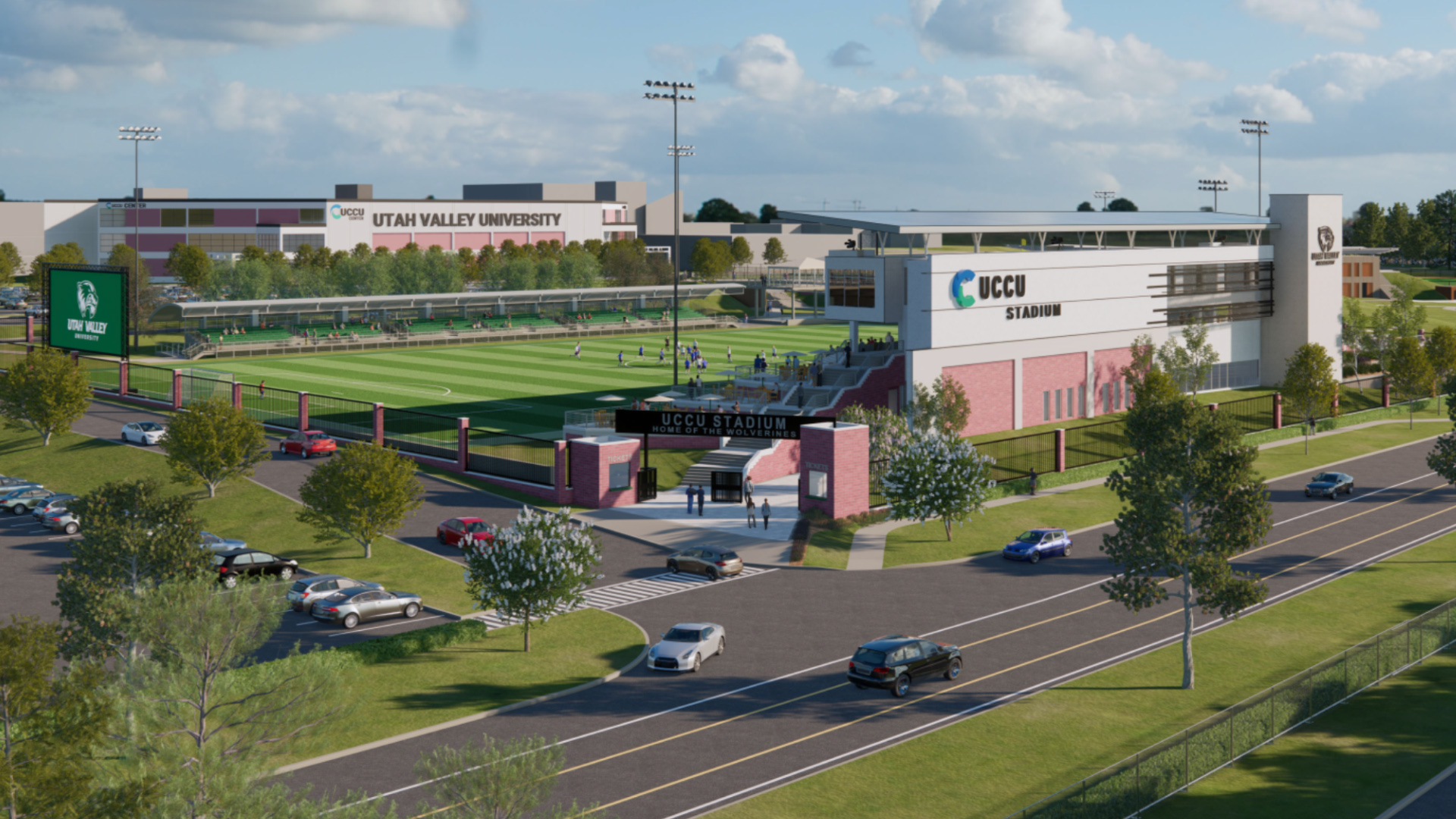 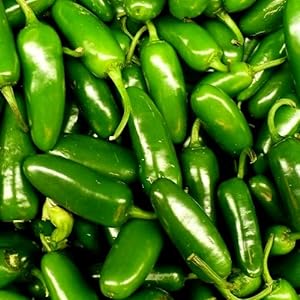 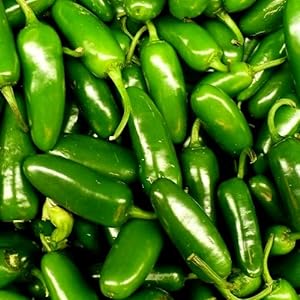 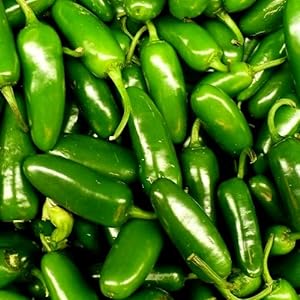 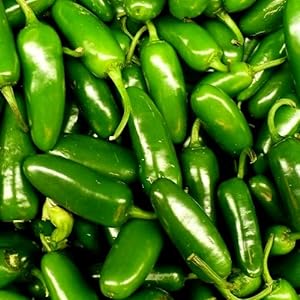 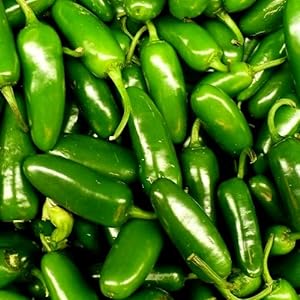 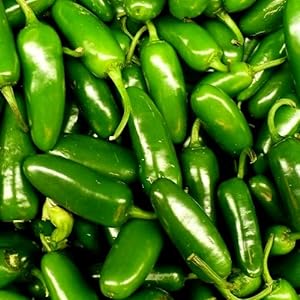 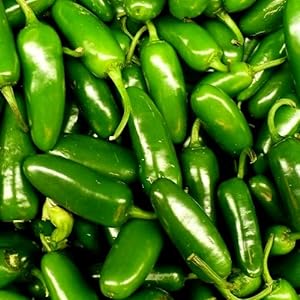 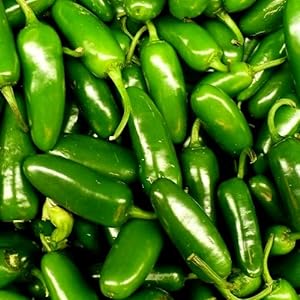 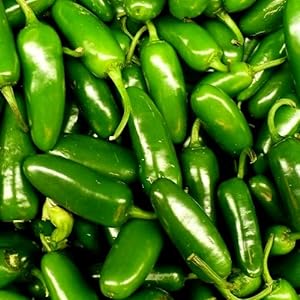 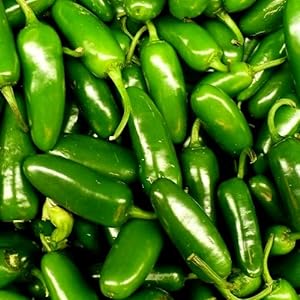 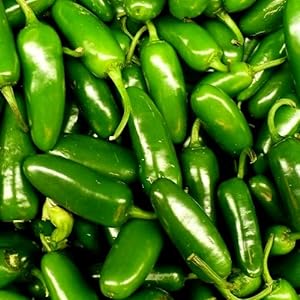 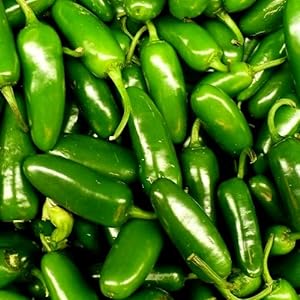 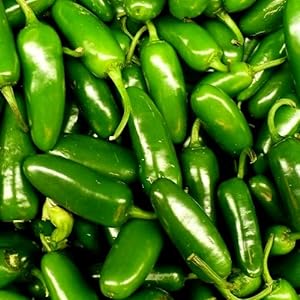 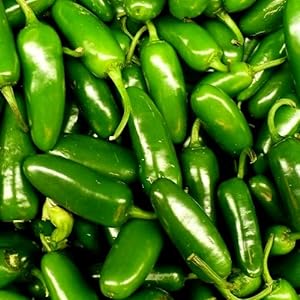 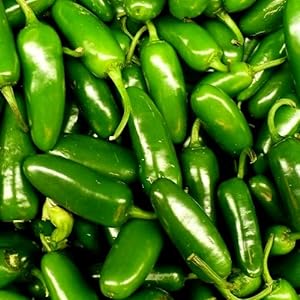 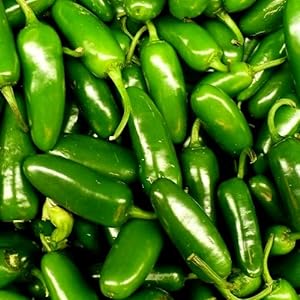 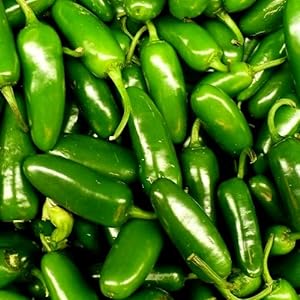 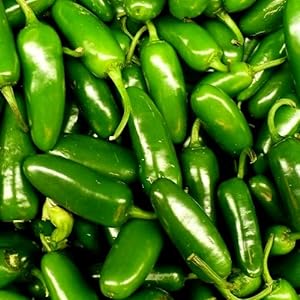 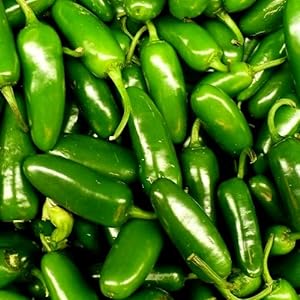 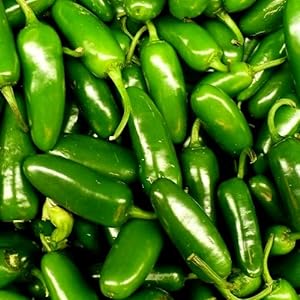 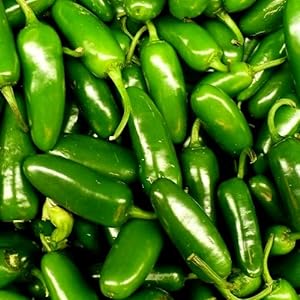 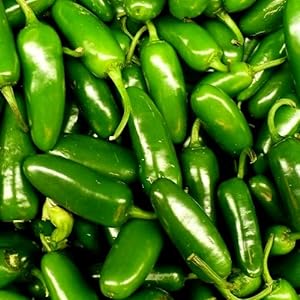 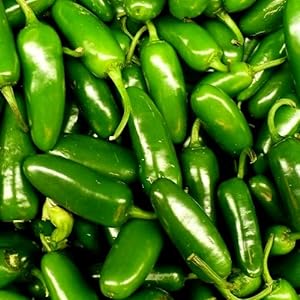 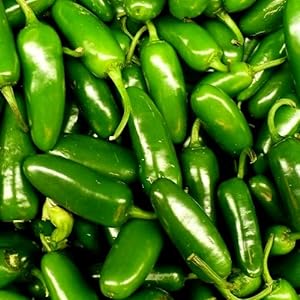 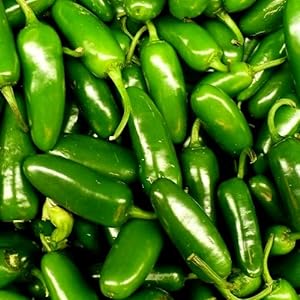 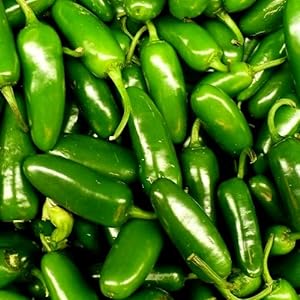 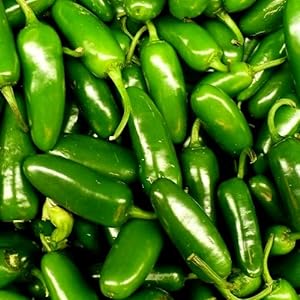 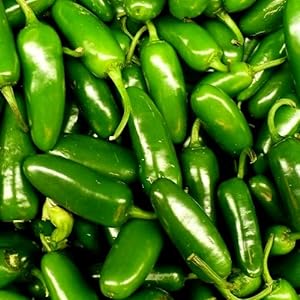 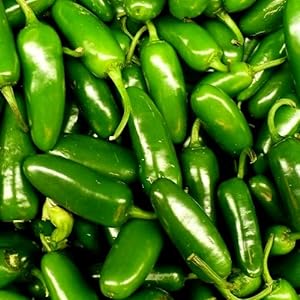 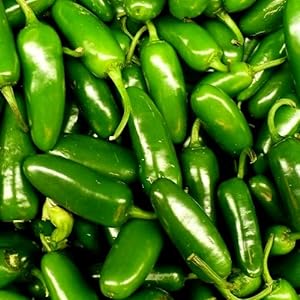 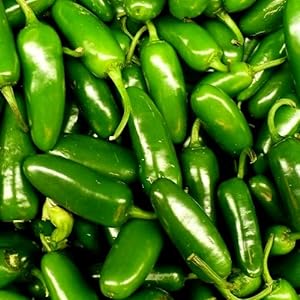 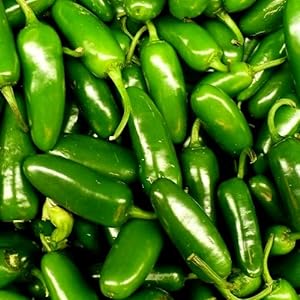 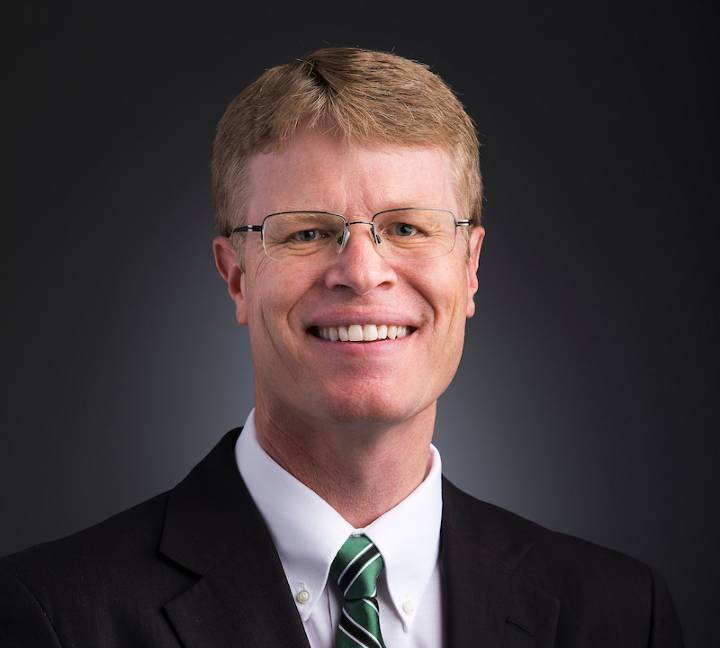 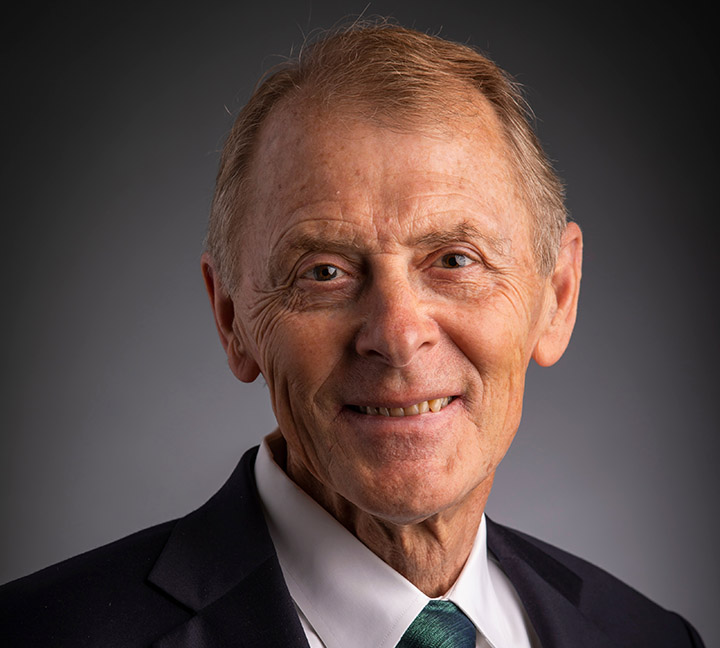 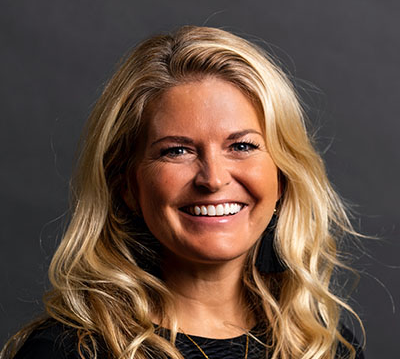 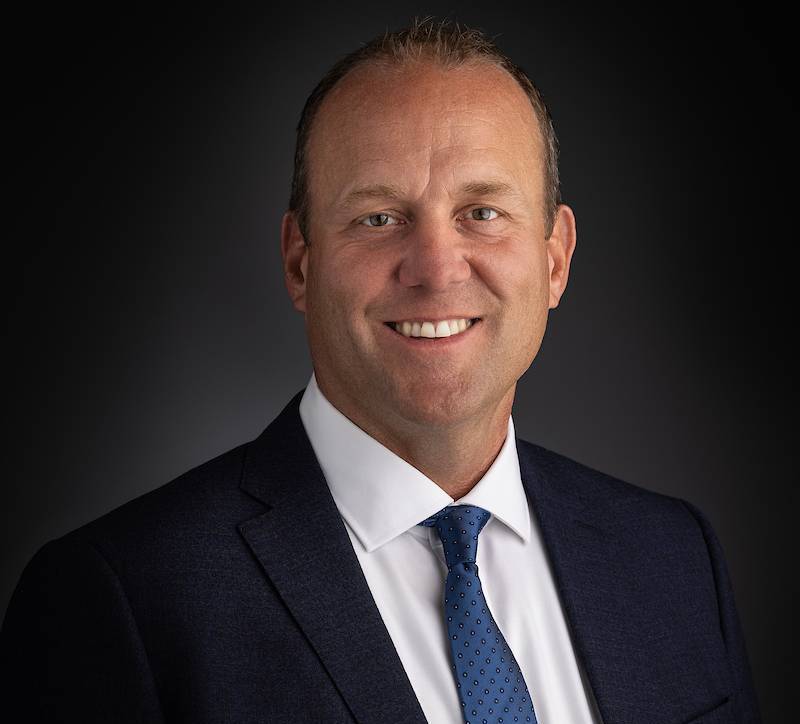 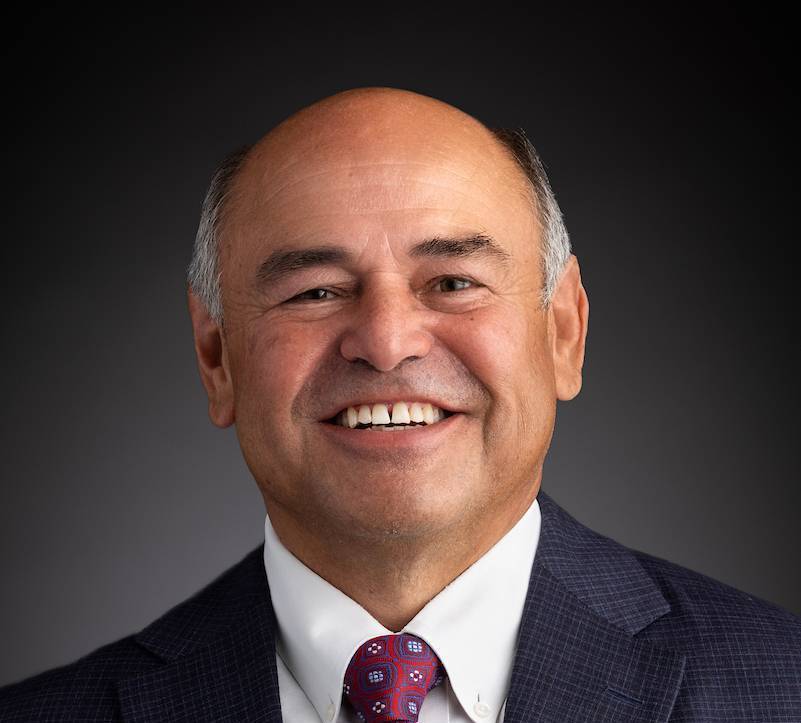 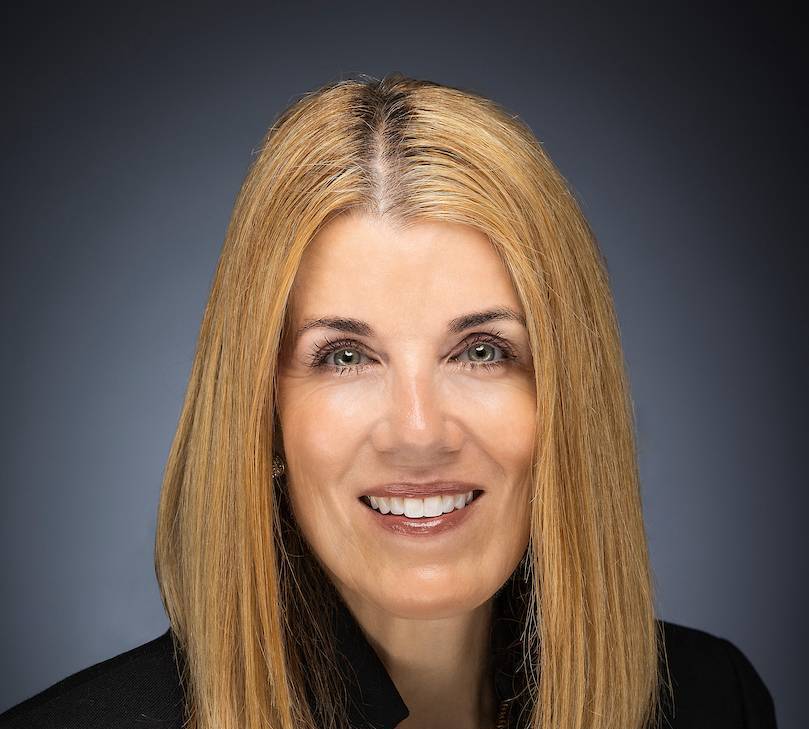 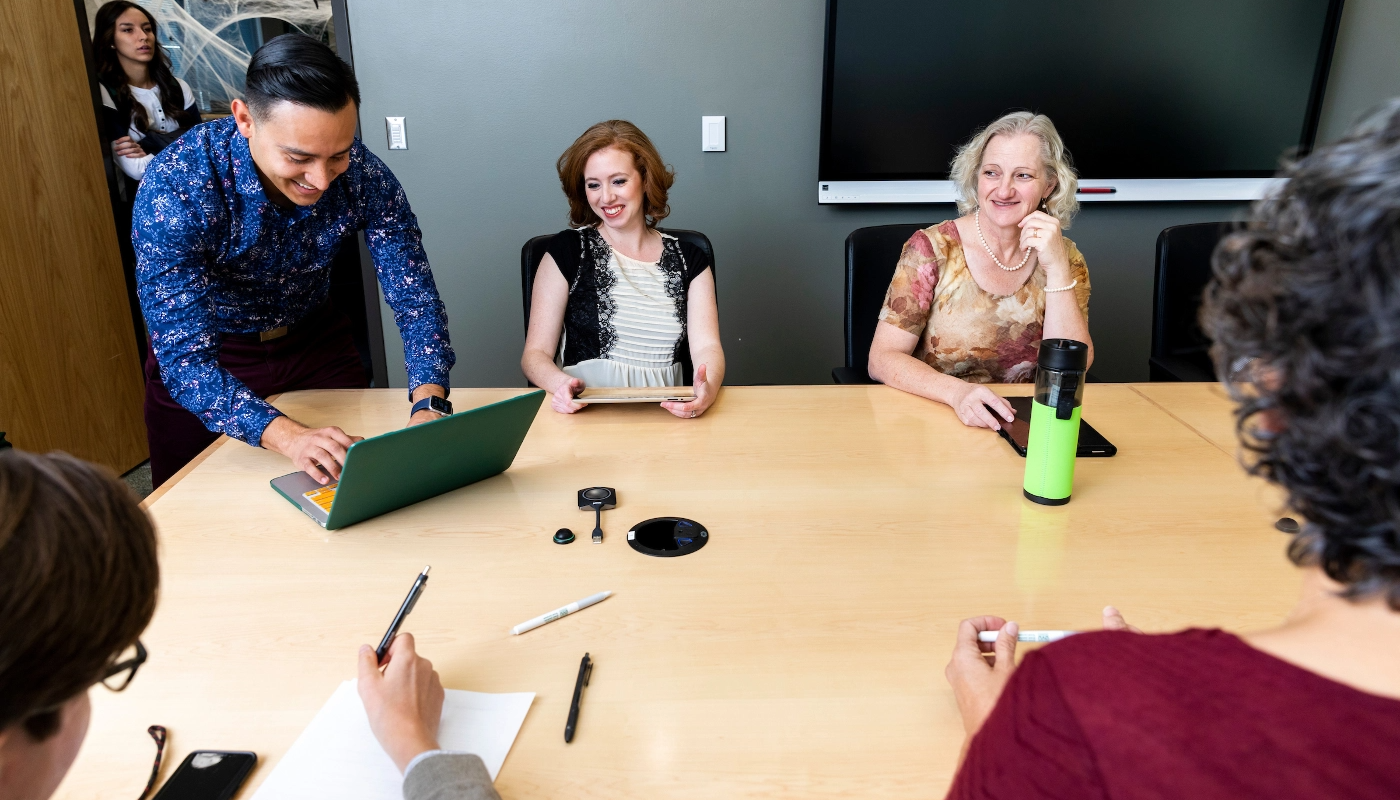 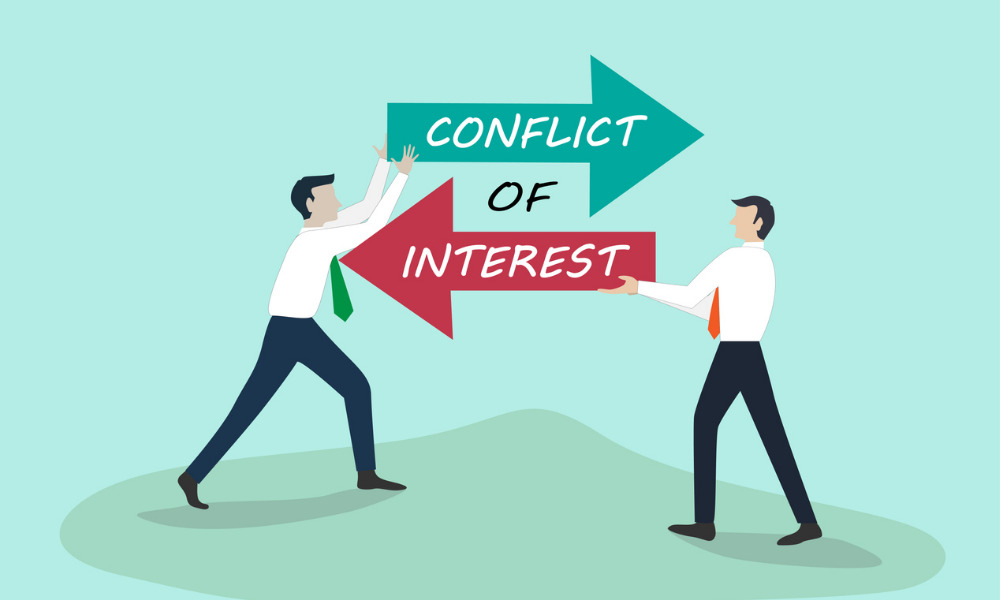 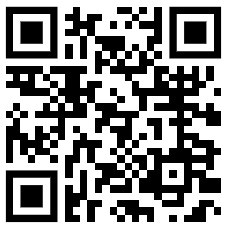 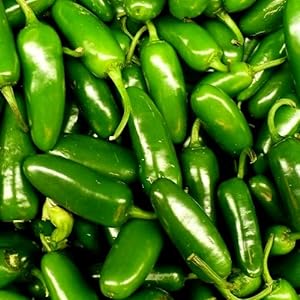 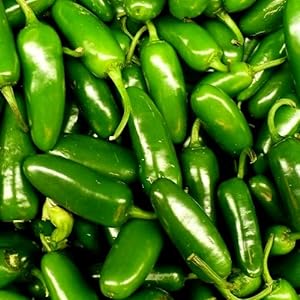 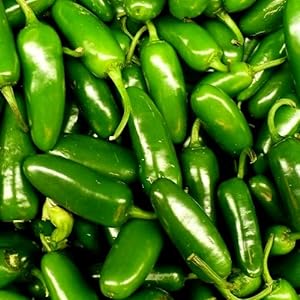 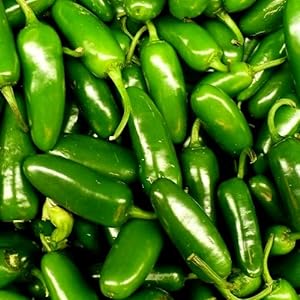 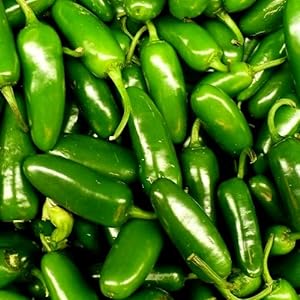 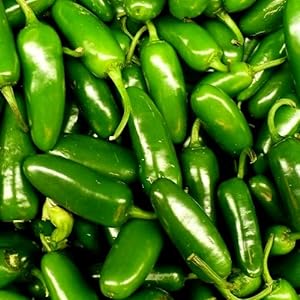 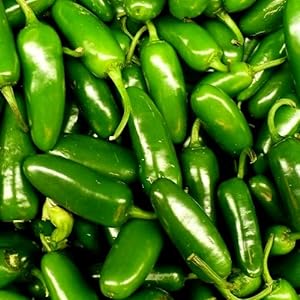 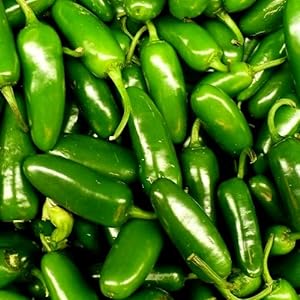 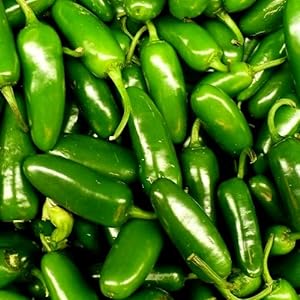 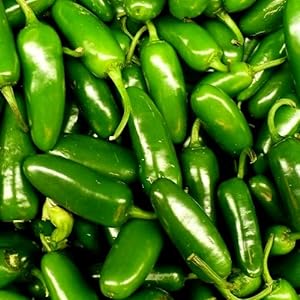 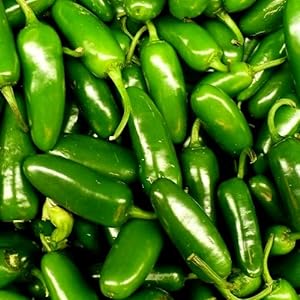 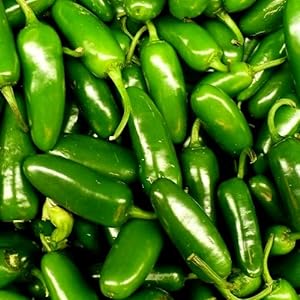 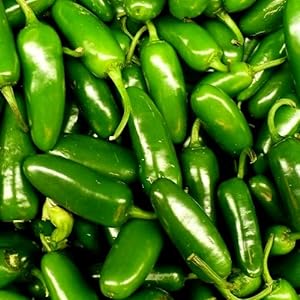 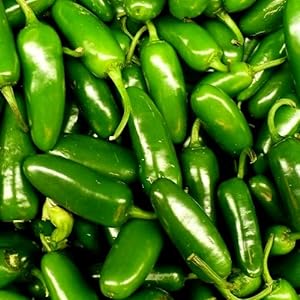 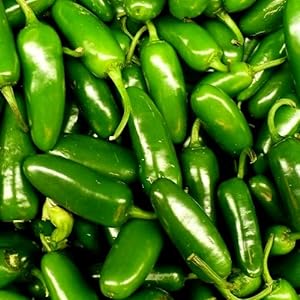 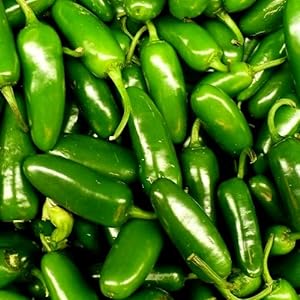 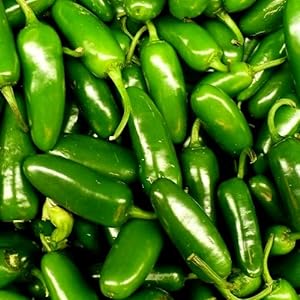 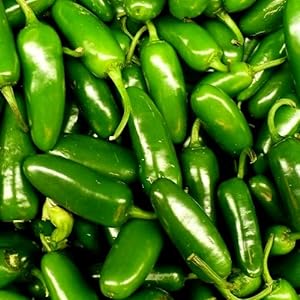 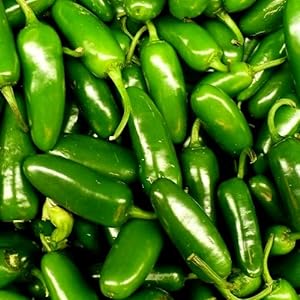 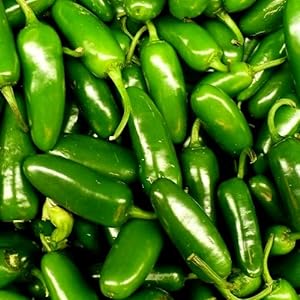 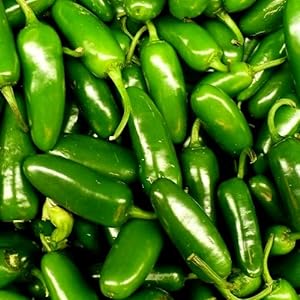 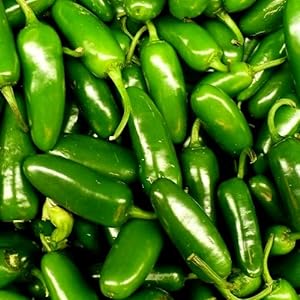 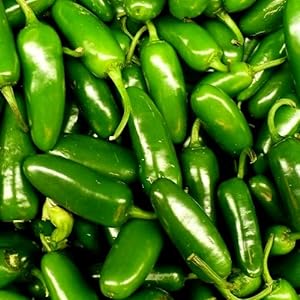 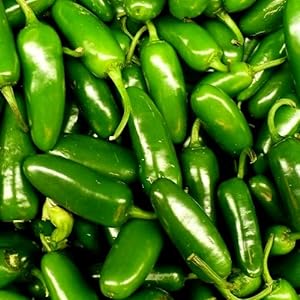 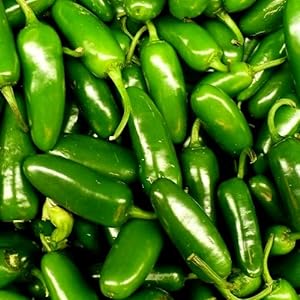 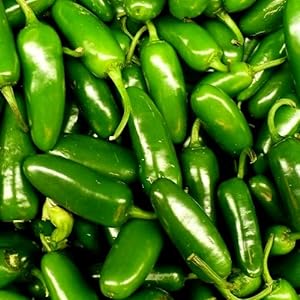 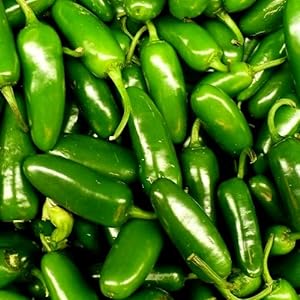 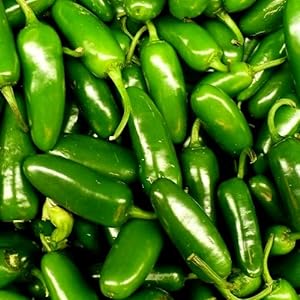 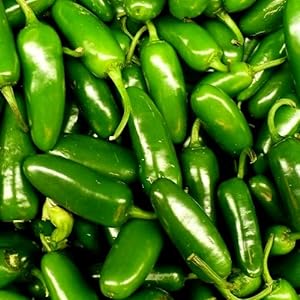 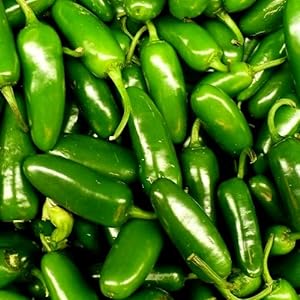 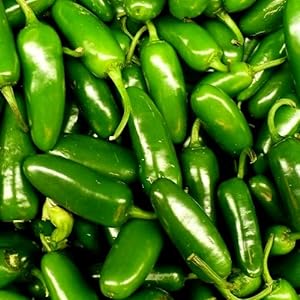 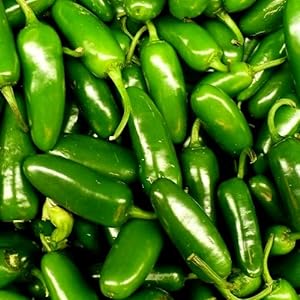 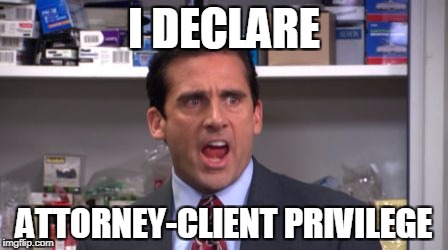 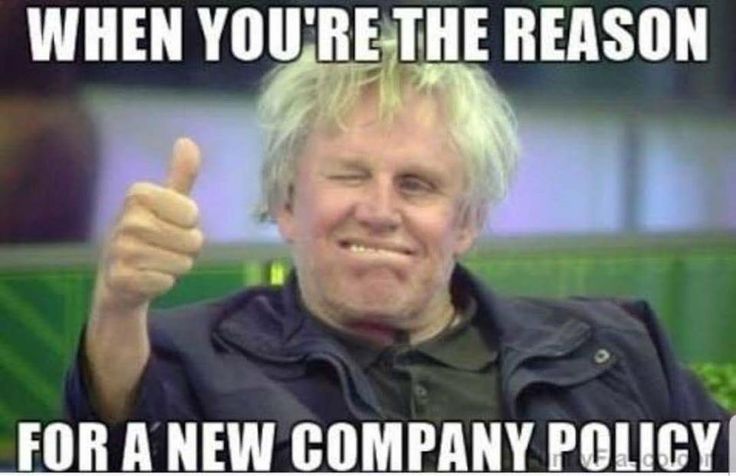 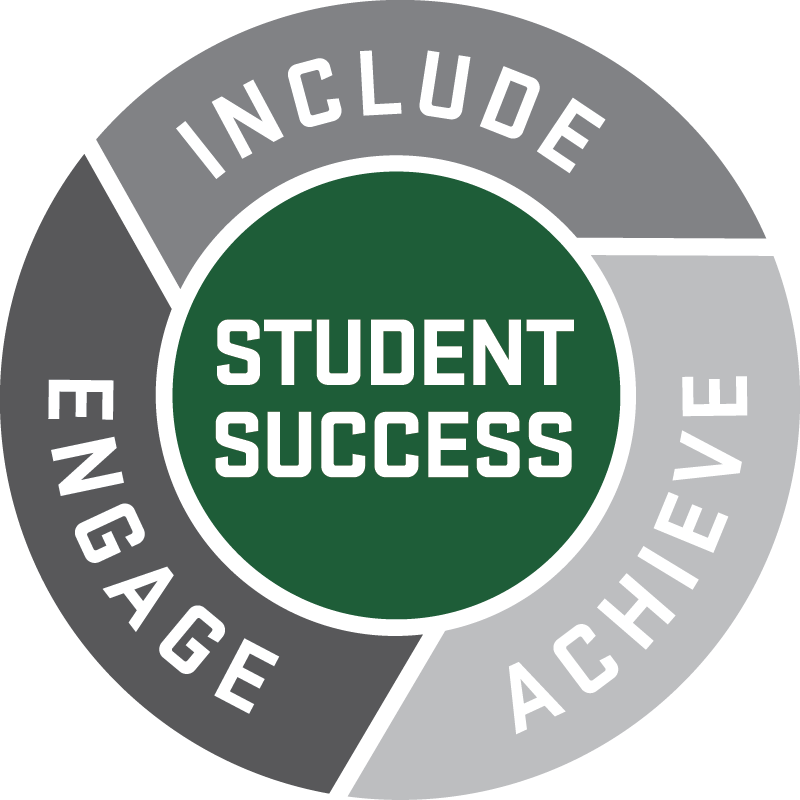 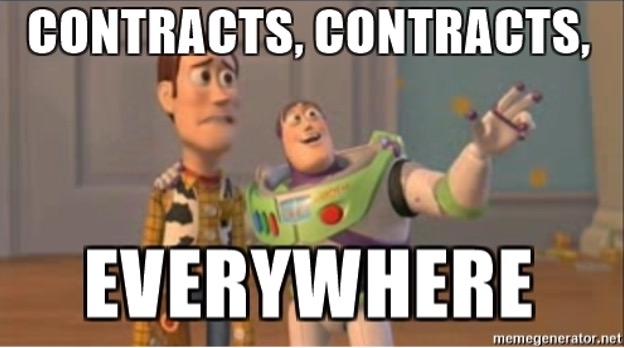 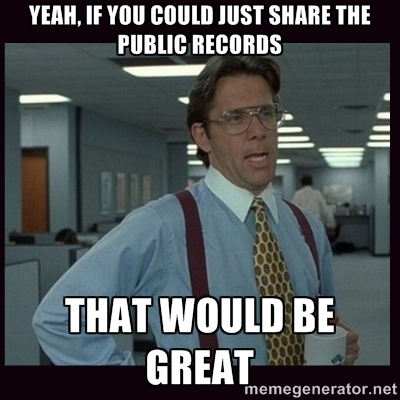 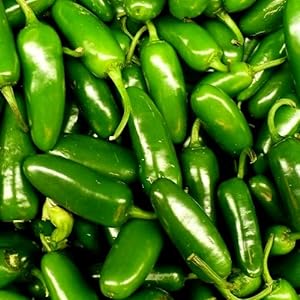 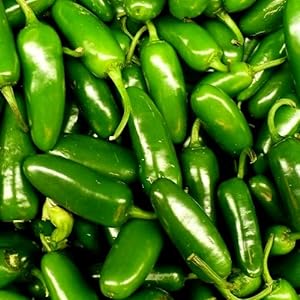 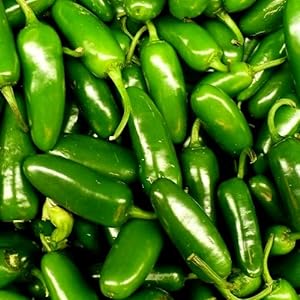 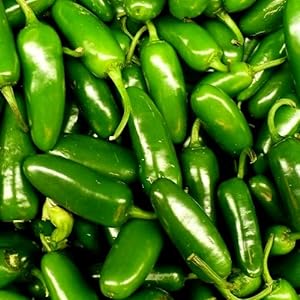 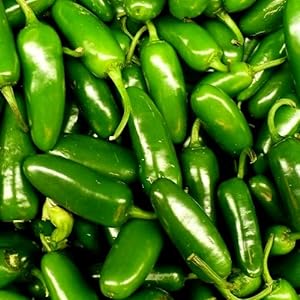 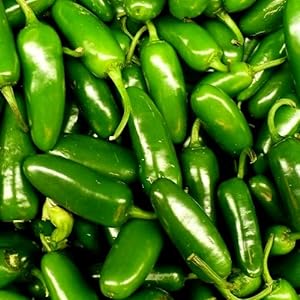 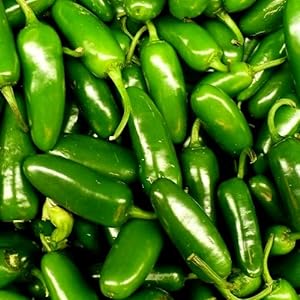 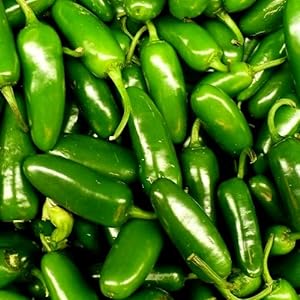 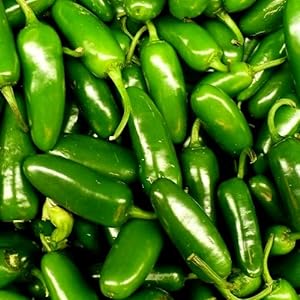 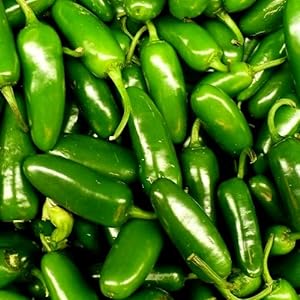 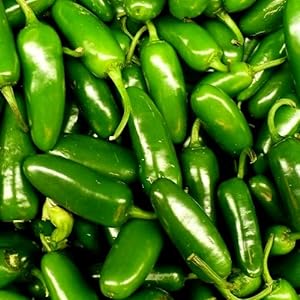 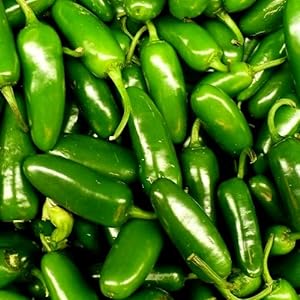 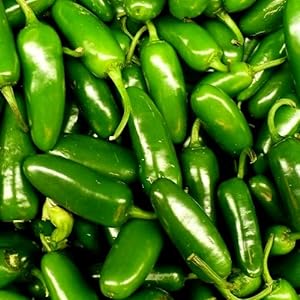 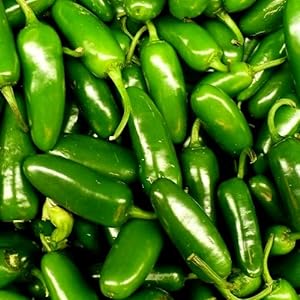 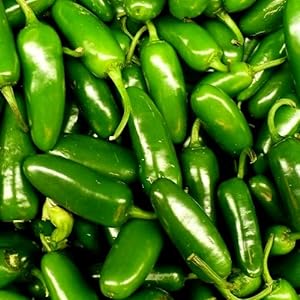 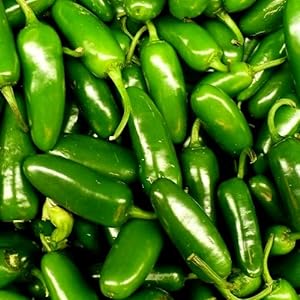 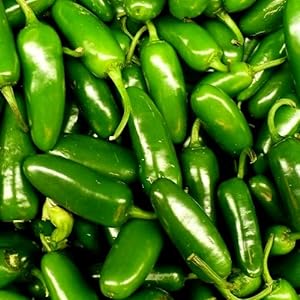 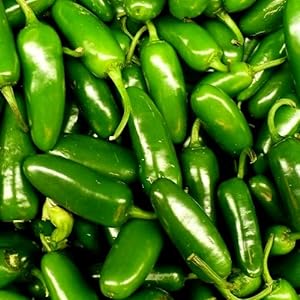 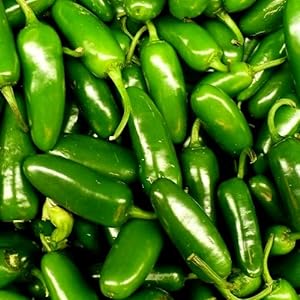 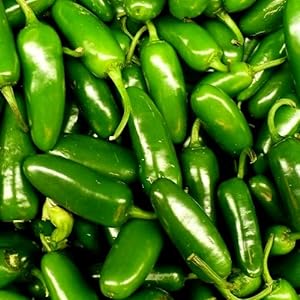 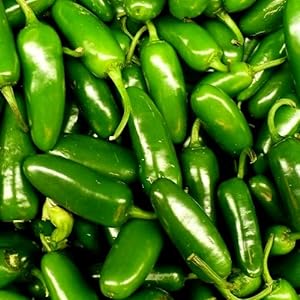 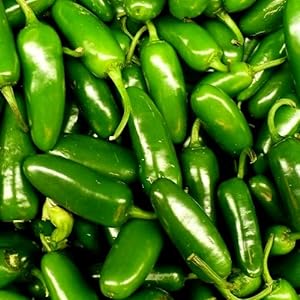 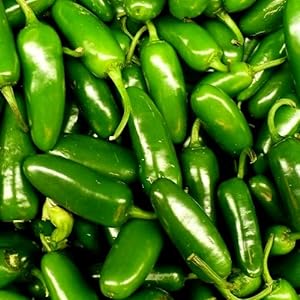 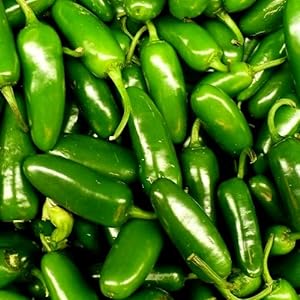 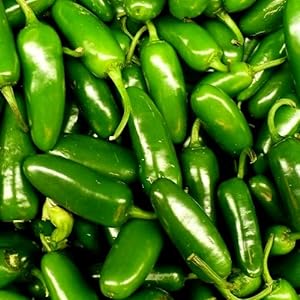 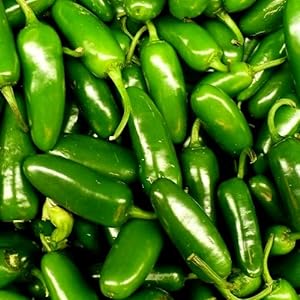 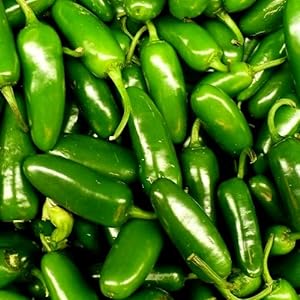 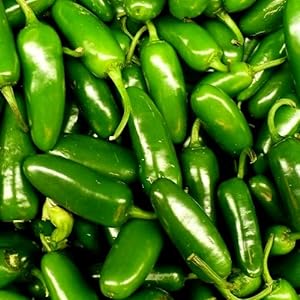 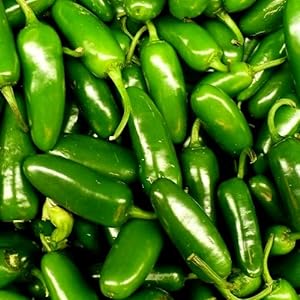 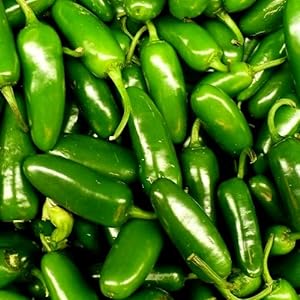 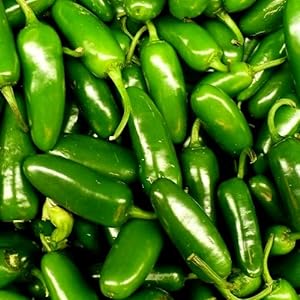 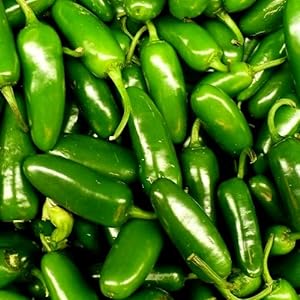 60 Policies Processed
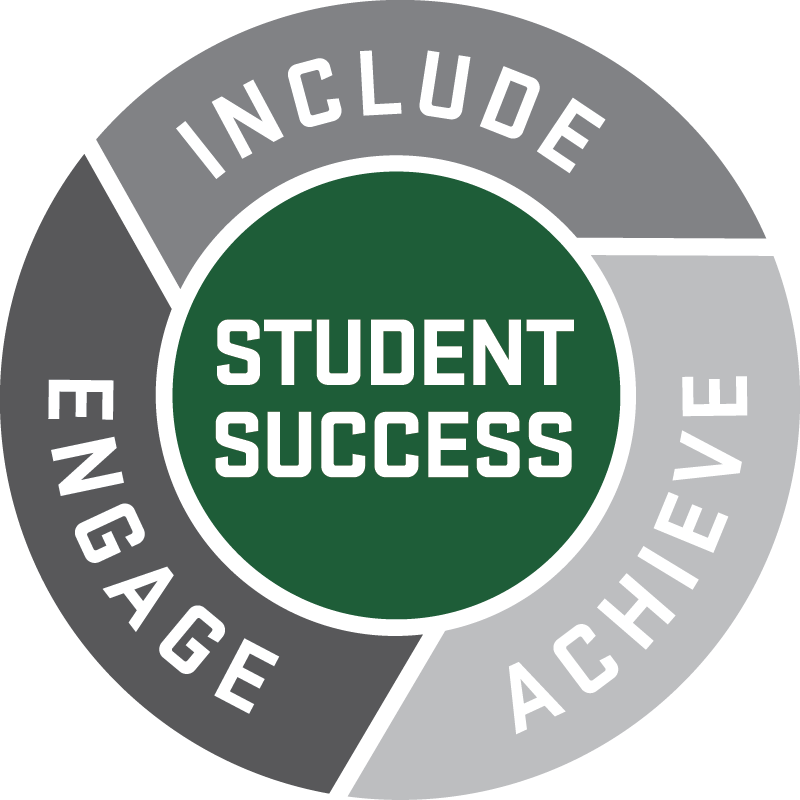 3 issued patents, 2 filed patent applications, and 2 registered trademarks
500+ Contracts Reviewed
Approximately $1mil saved in legal fees
100+ Training Hours Delivered
20 GRAMA Requests Supported
“Wait. Tell me that all again.”
Conversation Enders
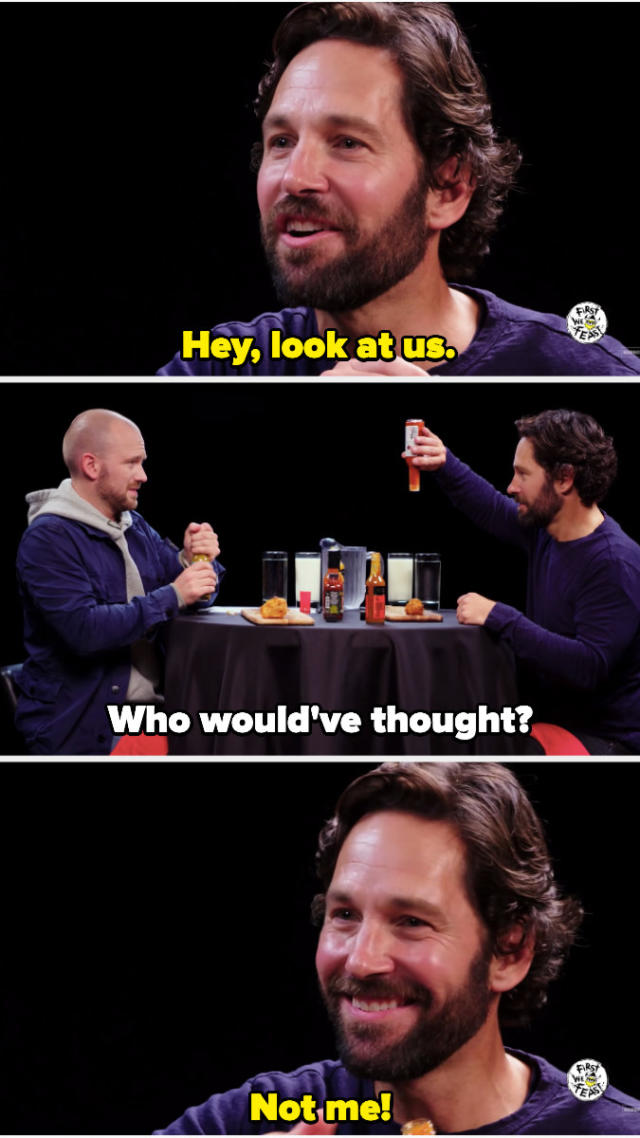 We chatted about. . .

The Team = Strong

The Goals = Aligned 

The Budget = Weird & Adequate

The Metrics = Quantitative & Qualitative

The Results = Extensive
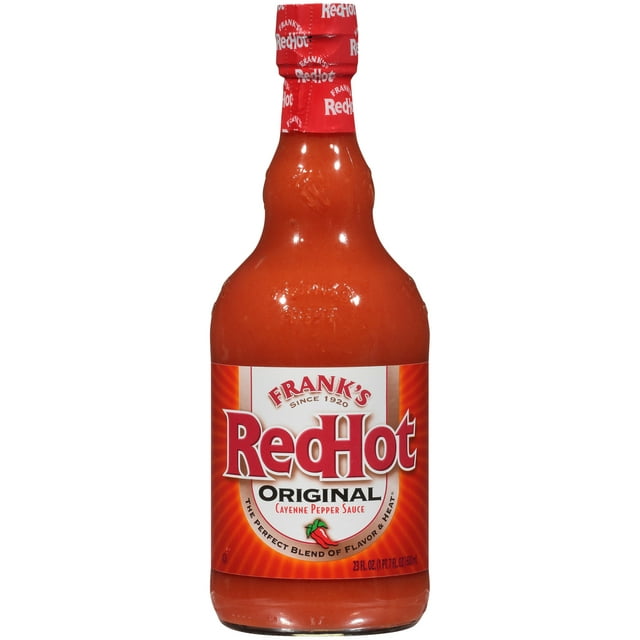 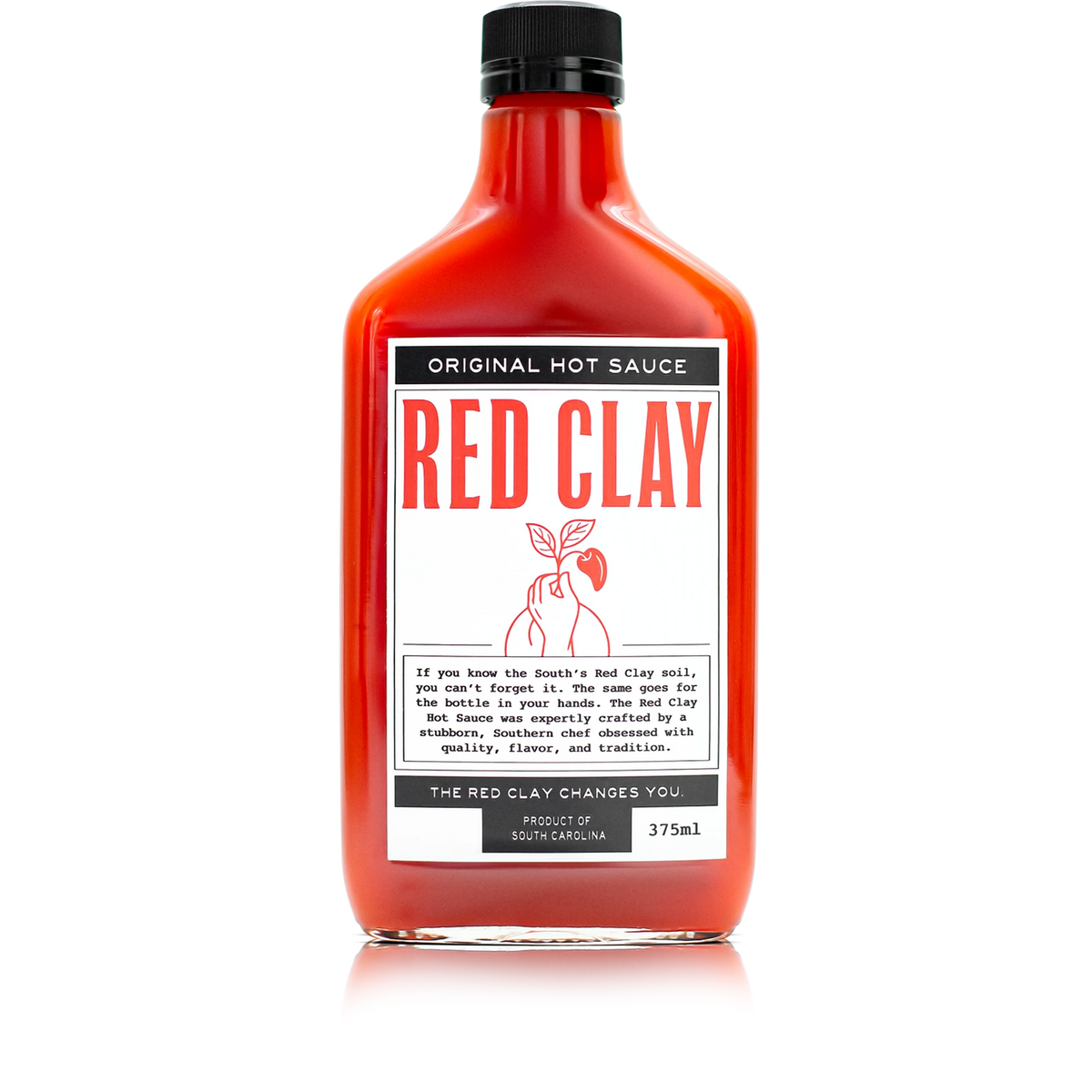 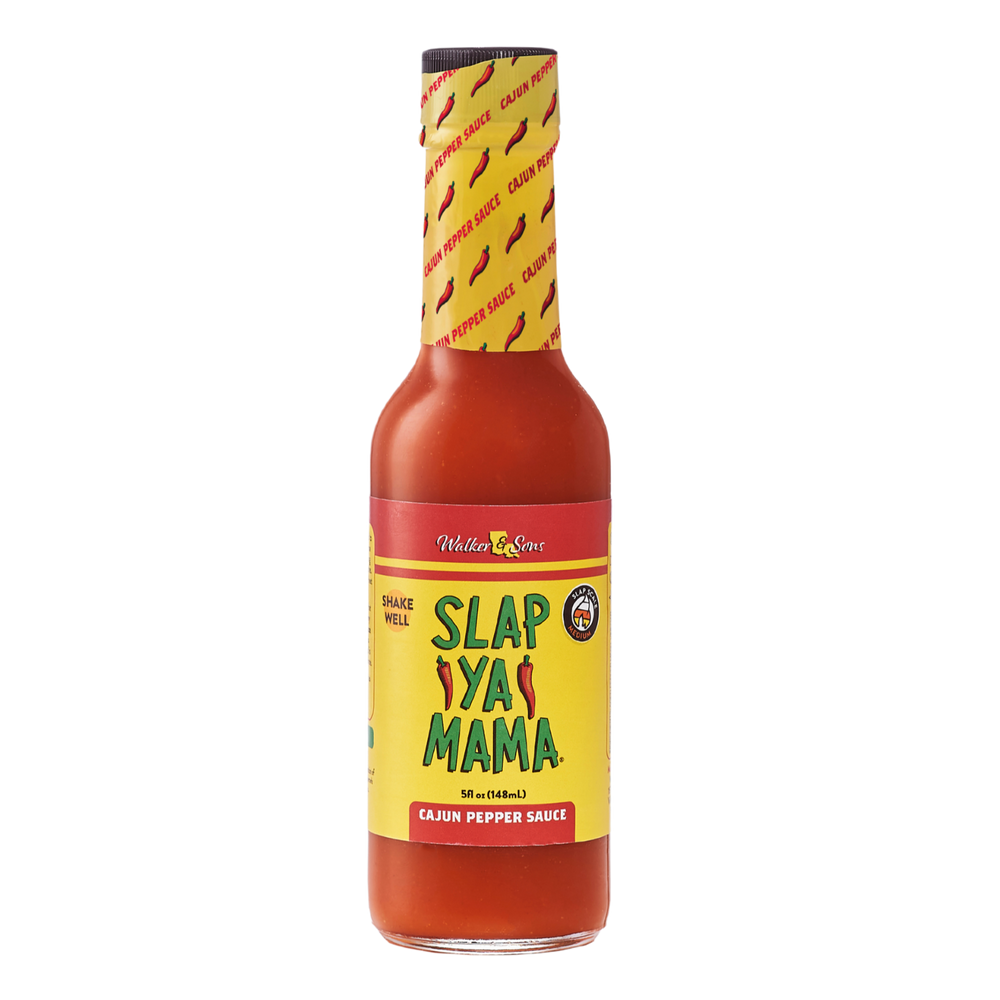 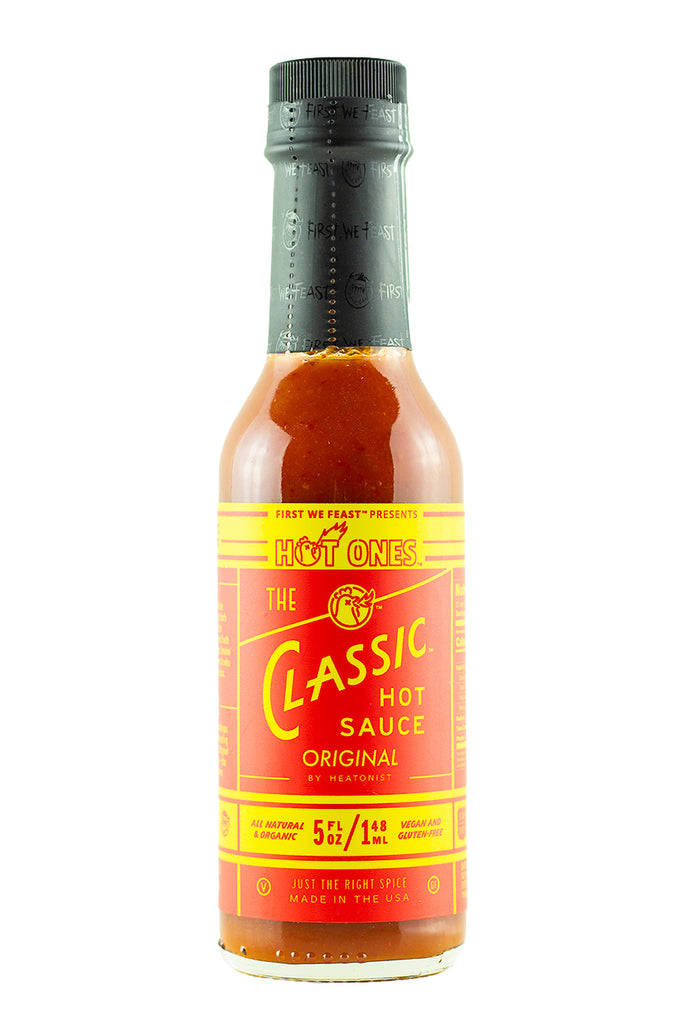 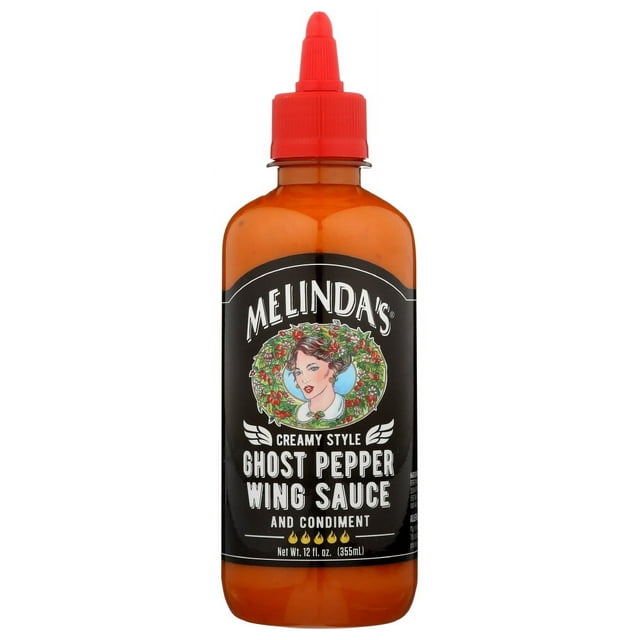 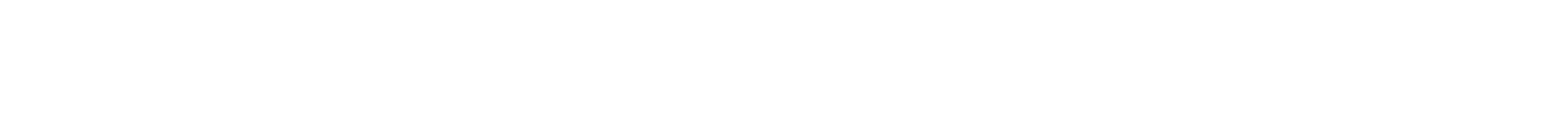 Questions?
OGC Stewardship Conversation
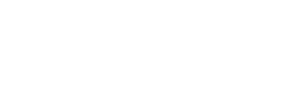 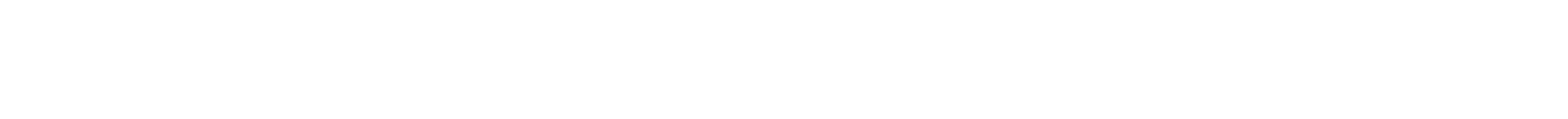